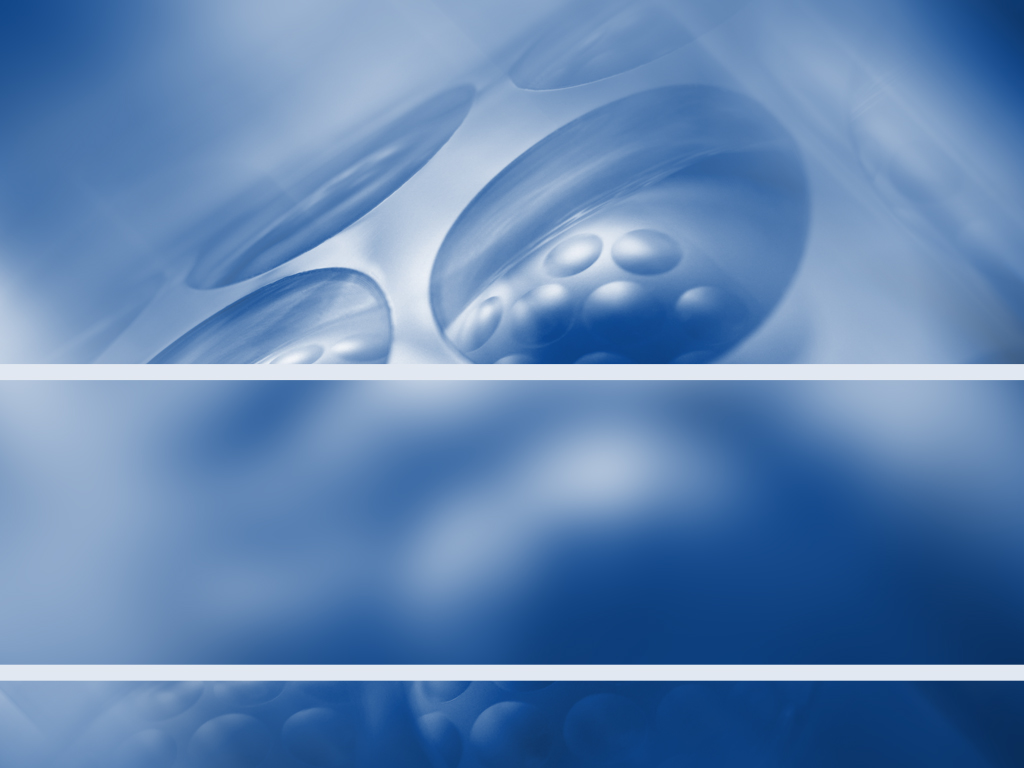 Rozpoznávanie emócií používateľa v informačnom systéme
Autor: Máté Fejes
Vedúci: Jozef Tvarožek
Ciele
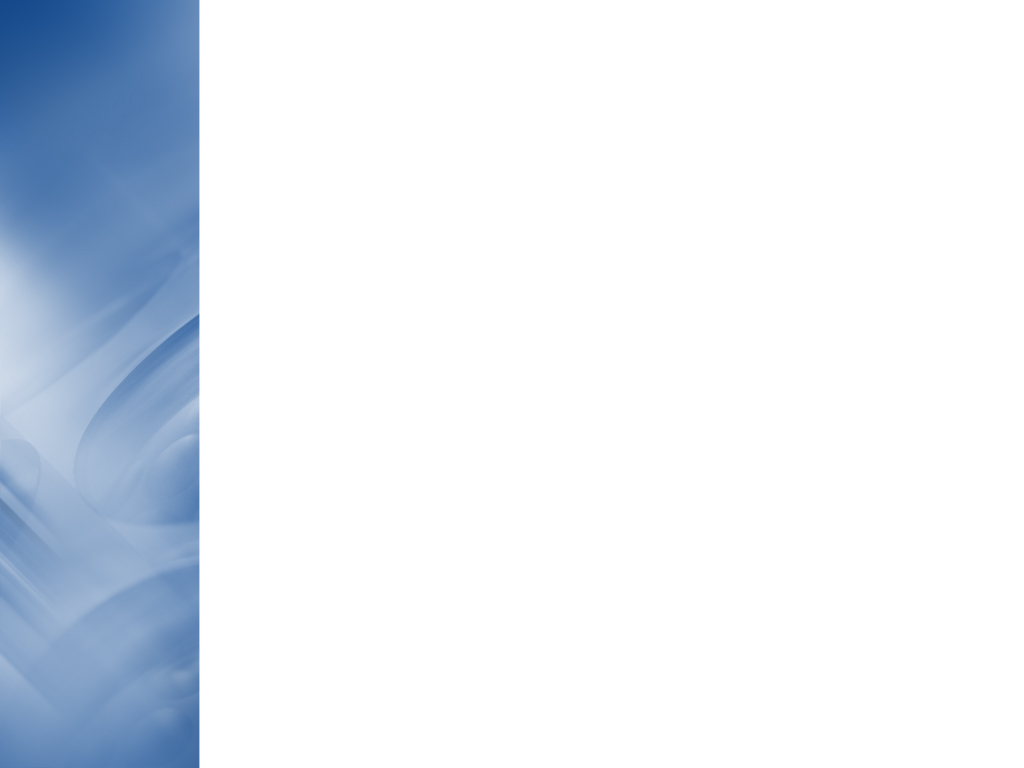 Modelovanie znalostí používateľa na	základe emócií 	vyvolaných obsahom
	Odhadnúť znalosť už po prečítaní textu bez skúšania
 	Navrhnutú metódu nasadiť a overiť vo webovom 	výučbovom systéme
Návrh metódy
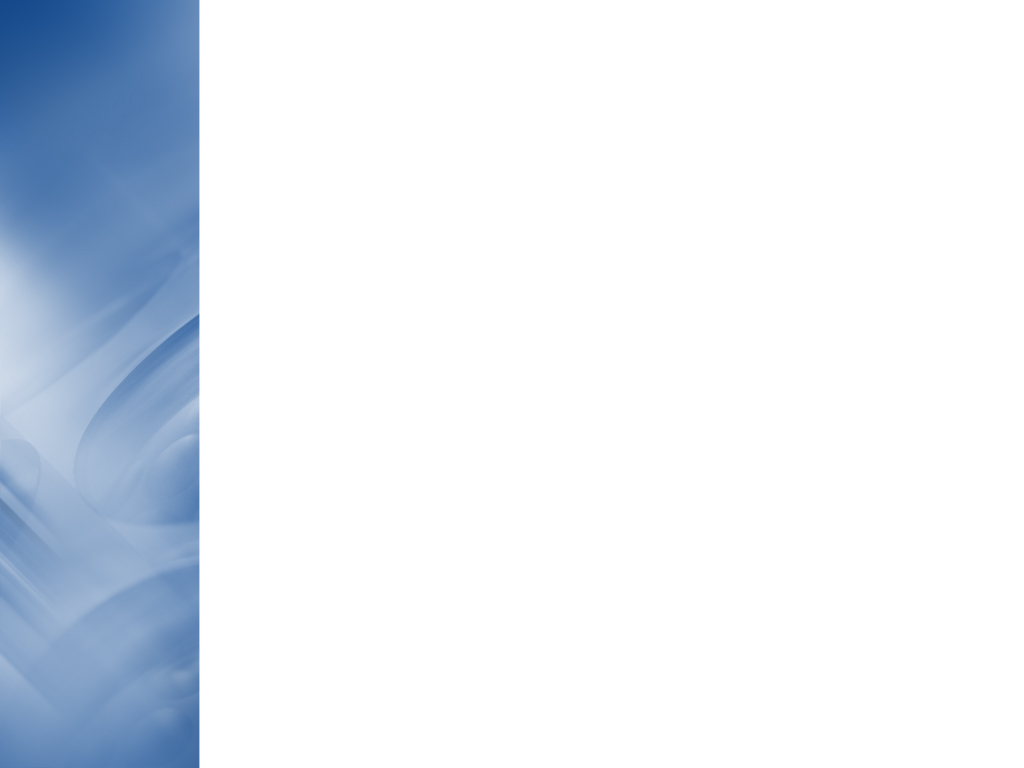 Hypotéza: Pri čítaní textu existuje korelácia medzi 	úrovňou pochopenia obsahu a mimikou 	(emocionálnym stavom)
Návrh metódy
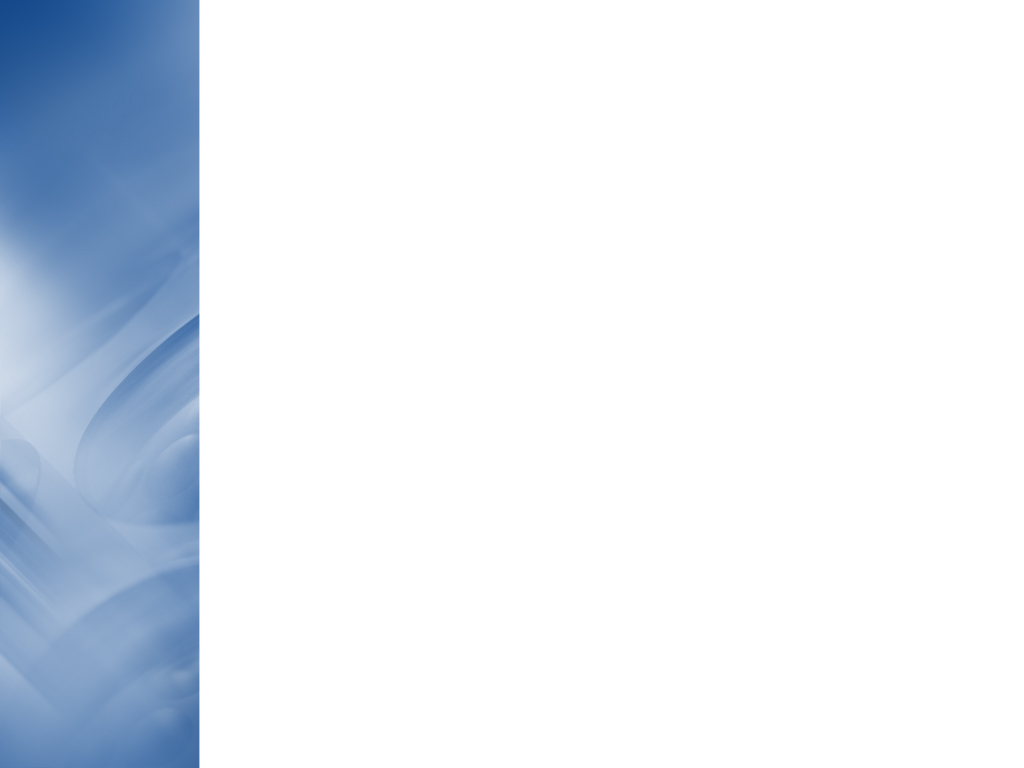 Hypotéza: Pri čítaní textu existuje korelácia medzi 	úrovňou pochopenia obsahu a mimikou 	(emocionálnym stavom)
Kamera
Emócie
Znalosť
Testy
Návrh metódy
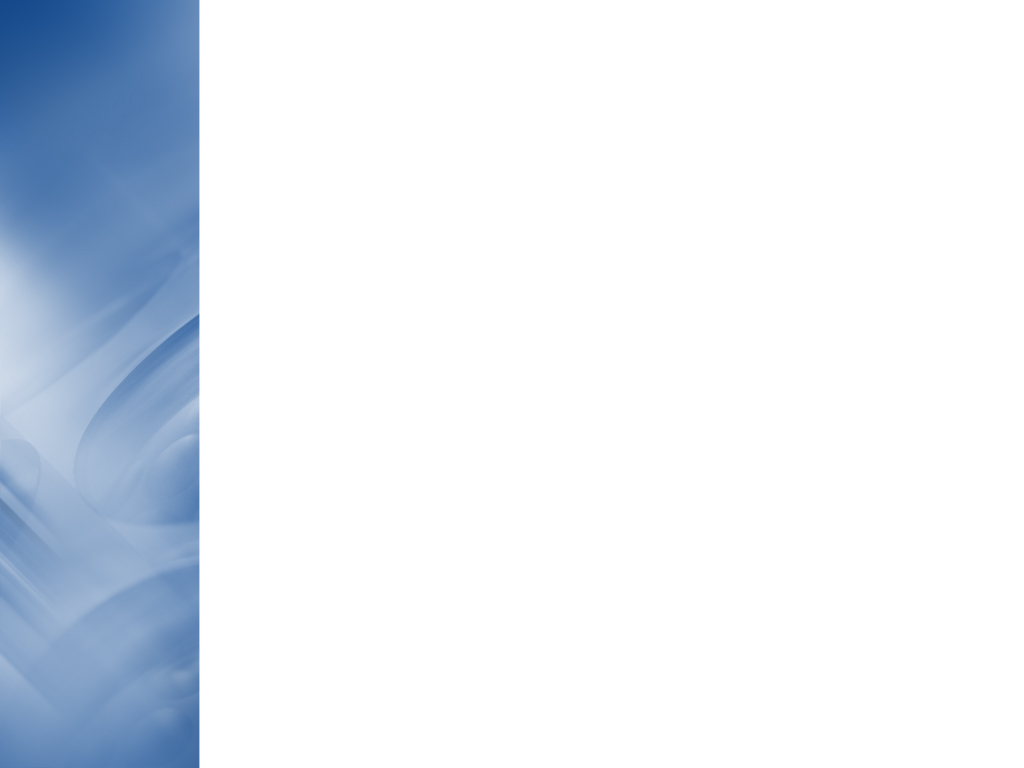 Hypotéza: Pri čítaní textu existuje korelácia medzi 	úrovňou pochopenia obsahu a mimikou 	(emocionálnym stavom)
1a
Kamera
Emócie
Znalosť
Testy
Návrh metódy
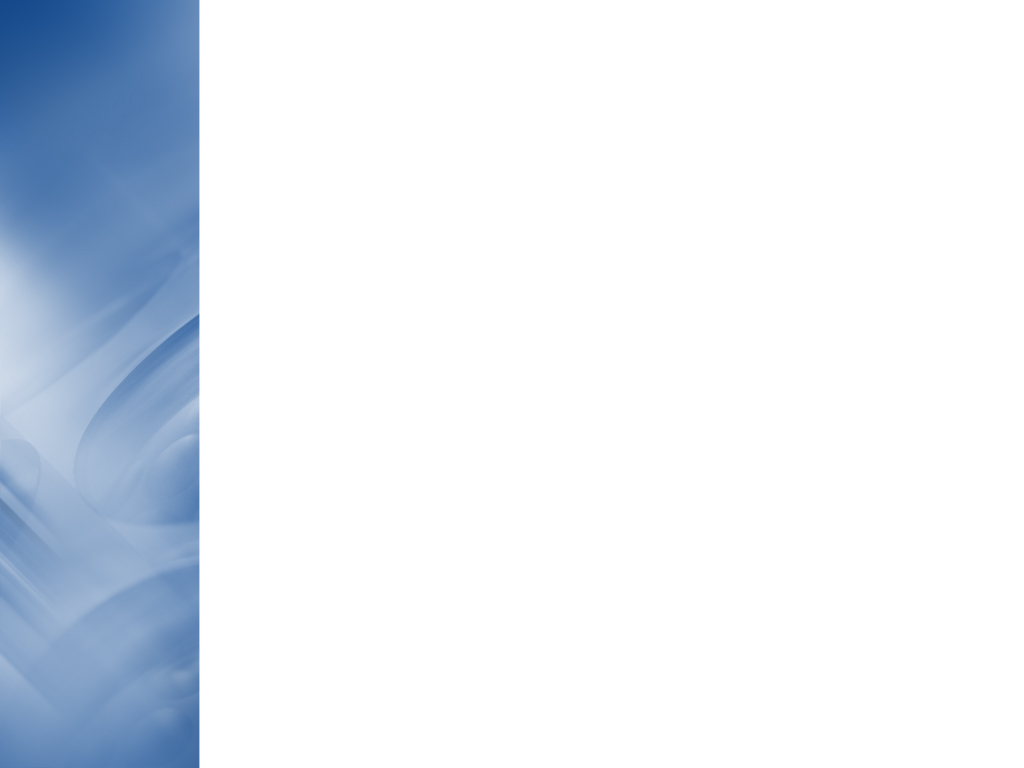 Hypotéza: Pri čítaní textu existuje korelácia medzi 	úrovňou pochopenia obsahu a mimikou 	(emocionálnym stavom)
1a
Kamera
Emócie
2a
Znalosť
Testy
Návrh metódy
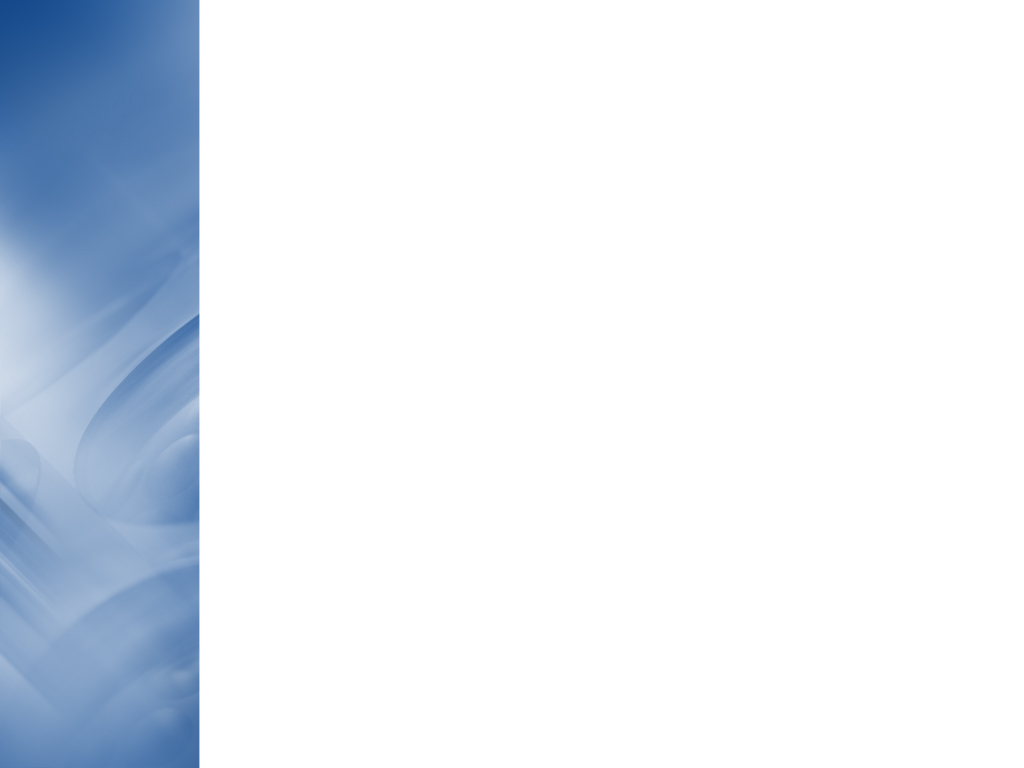 Hypotéza: Pri čítaní textu existuje korelácia medzi 	úrovňou pochopenia obsahu a mimikou 	(emocionálnym stavom)
1a
Kamera
Emócie
3a
2a
Znalosť
Testy
Návrh metódy
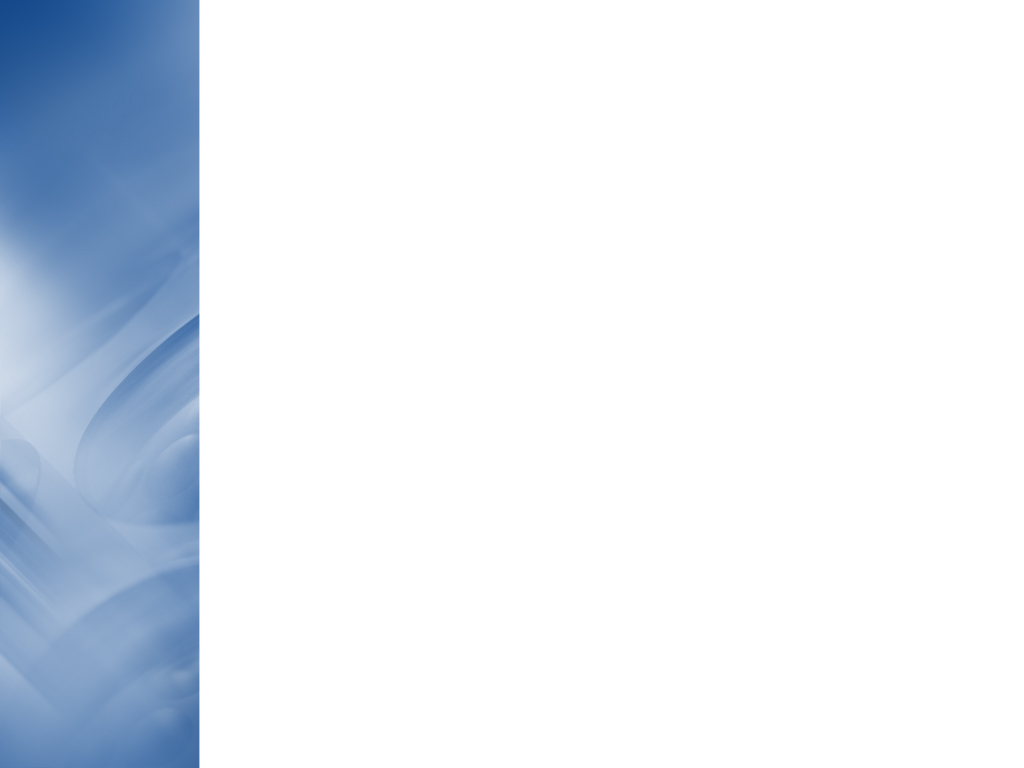 Hypotéza: Pri čítaní textu existuje korelácia medzi 	úrovňou pochopenia obsahu a mimikou 	(emocionálnym stavom)
1a
Kamera
Emócie
1b
3a
2a
Znalosť
Testy
Návrh metódy
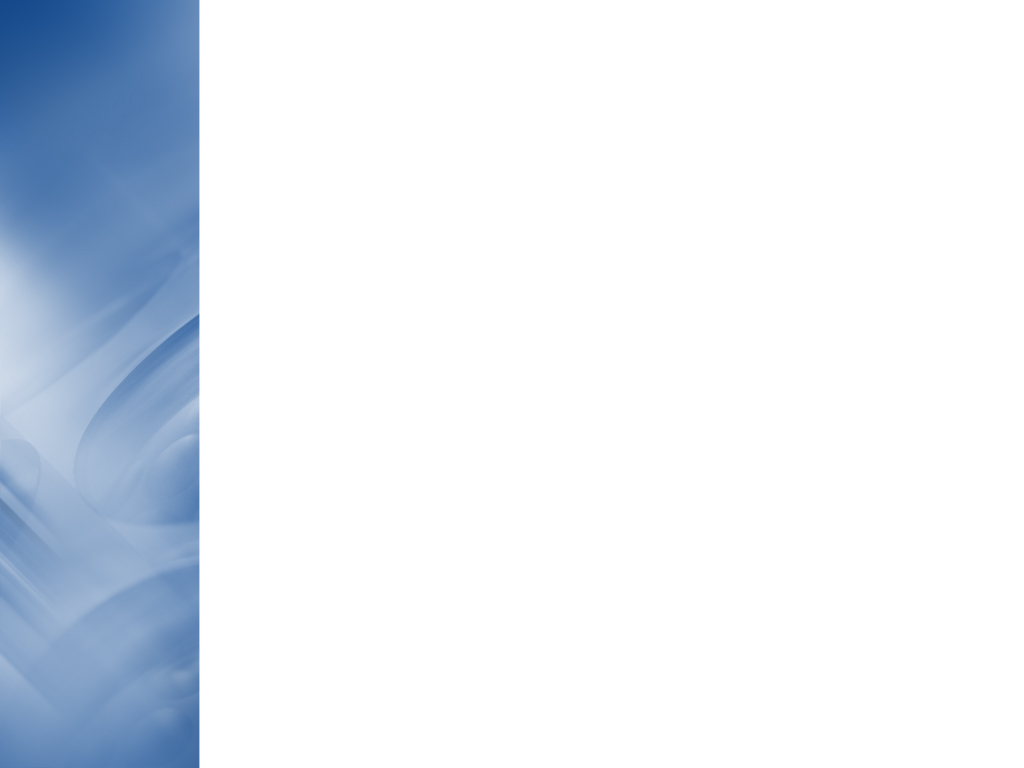 Hypotéza: Pri čítaní textu existuje korelácia medzi 	úrovňou pochopenia obsahu a mimikou 	(emocionálnym stavom)
1a
Kamera
Emócie
1b
2b
3a
2a
Znalosť
Testy
Hlavné činnosti
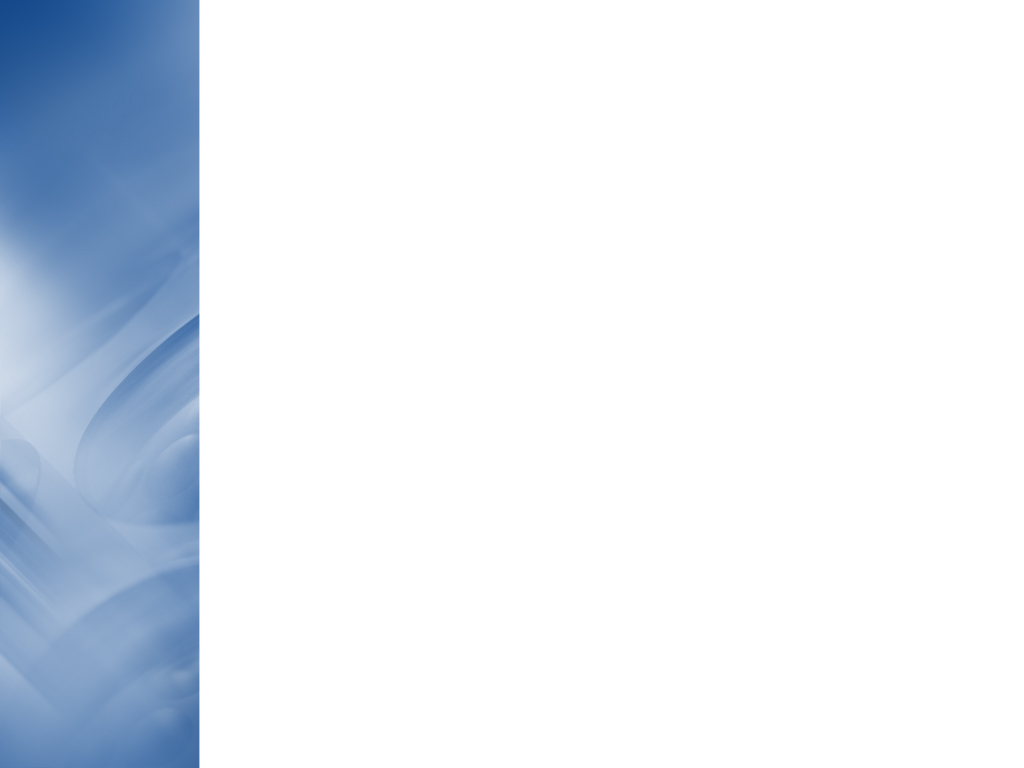 Snímanie a uloženie obrázkov
Extrakcia emócií z obrázkov
Sledovanie aktivít
Hľadanie súvislostí medzi aktivitami a emóciami
Hlavné činnosti
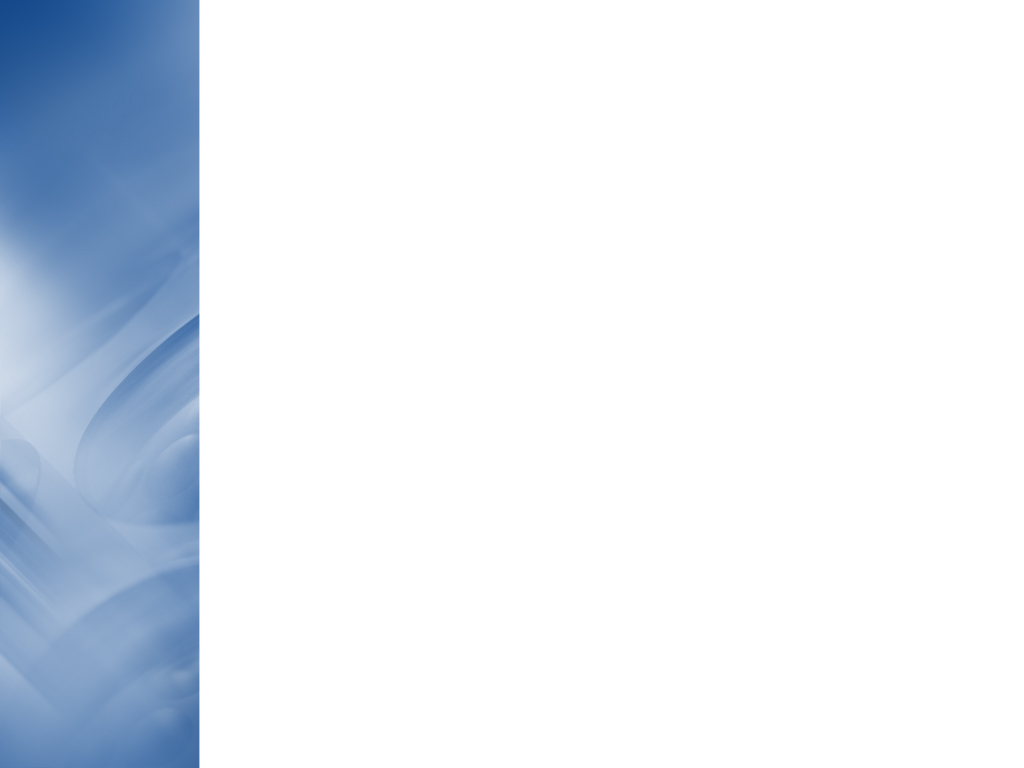 Snímanie a uloženie obrázkov
Extrakcia emócií z obrázkov
Sledovanie aktivít
Hľadanie súvislostí medzi aktivitami a emóciami
Hlavné činnosti
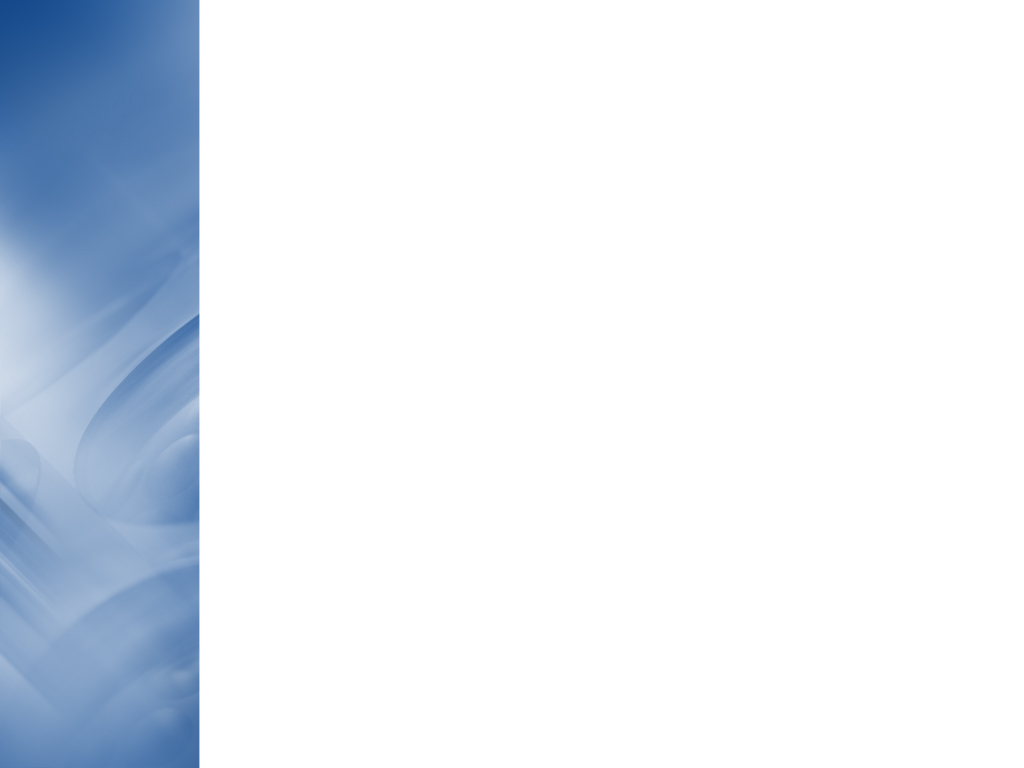 Snímanie a uloženie obrázkov
Extrakcia emócií z obrázkov
Sledovanie aktivít
Hľadanie súvislostí medzi aktivitami a emóciami
Hlavné činnosti
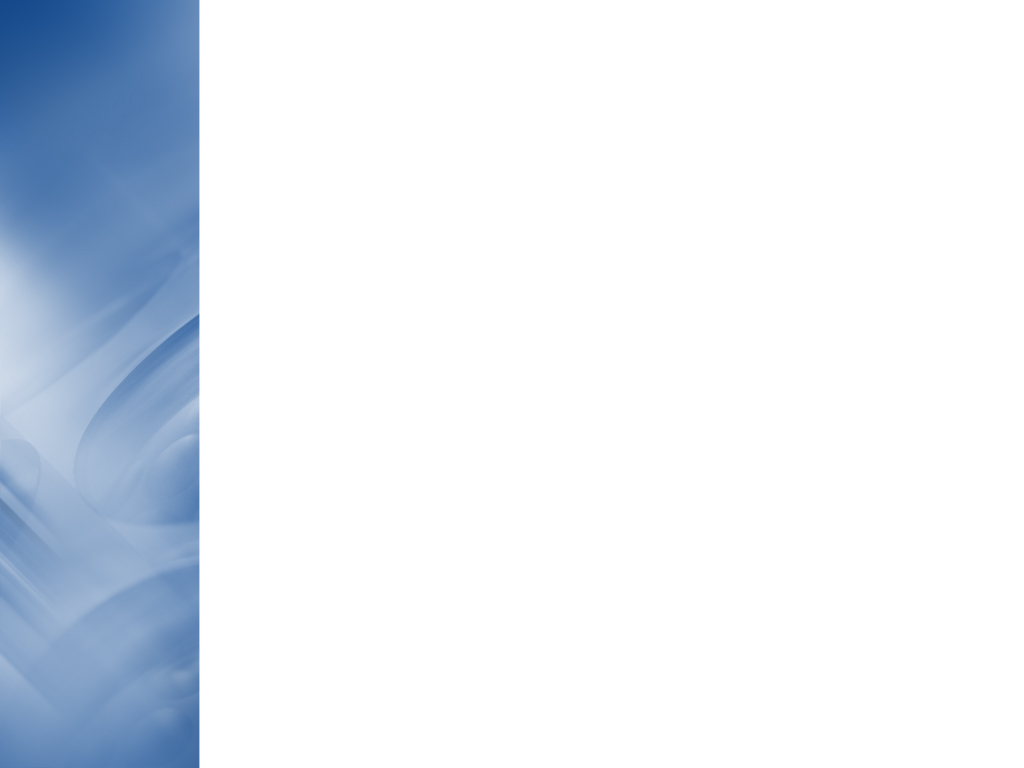 Snímanie a uloženie obrázkov
Extrakcia emócií z obrázkov
Sledovanie aktivít
Hľadanie súvislostí medzi aktivitami a emóciami
Extrakcia emócií z obrázkov
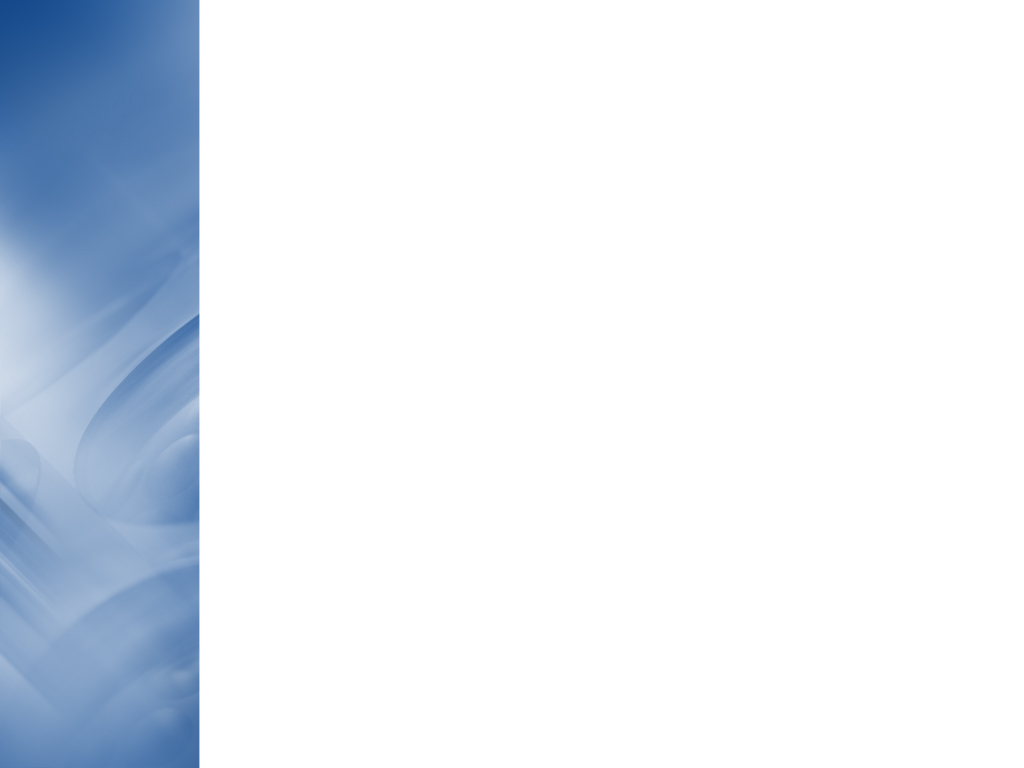 Extrakcia tzv. facial features pomocou nástroja 	Luxand SDK
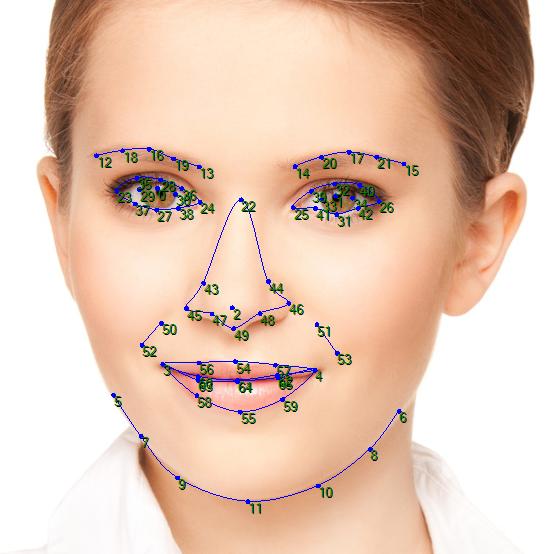 Extrakcia emócií z obrázkov
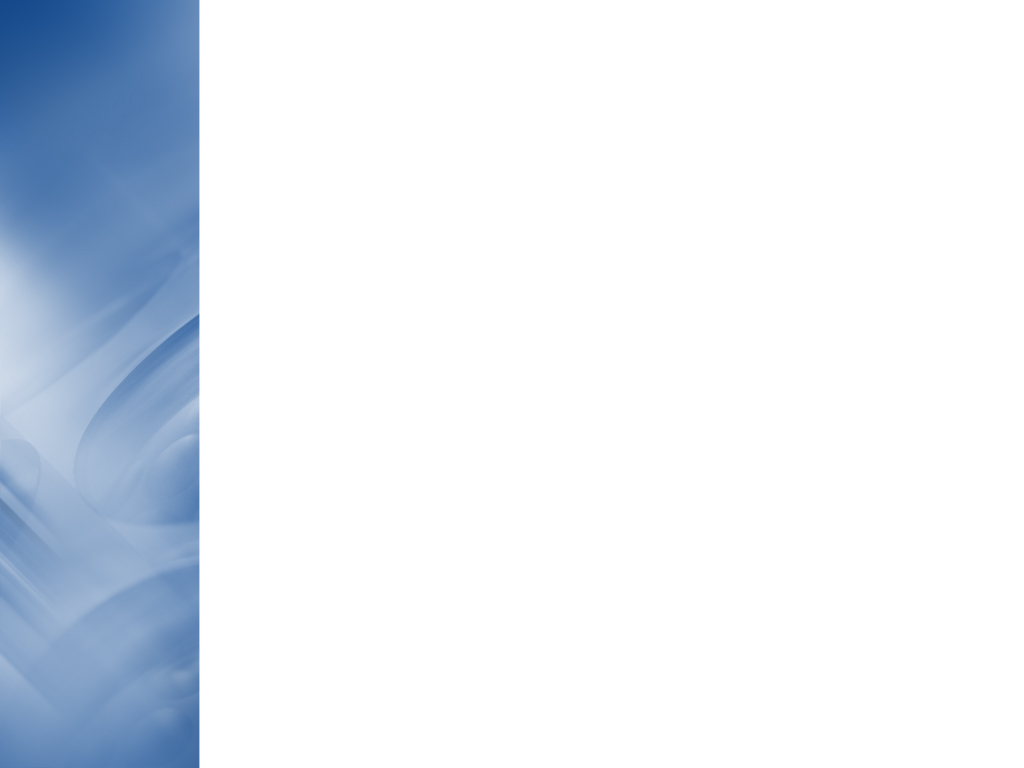 Trénovacie dáta (fotky) rozdelené podľa 6 základných 	emócií: 	hnev, hnus, strach, radosť, smútok, prekvapenie
 	Natrénovanie systému na rozpoznávanie týchto 	emócií
 	Učenie pomocou SVM
 	Aktuálna presnosť rozpoznávania 37,7%
Ukážky
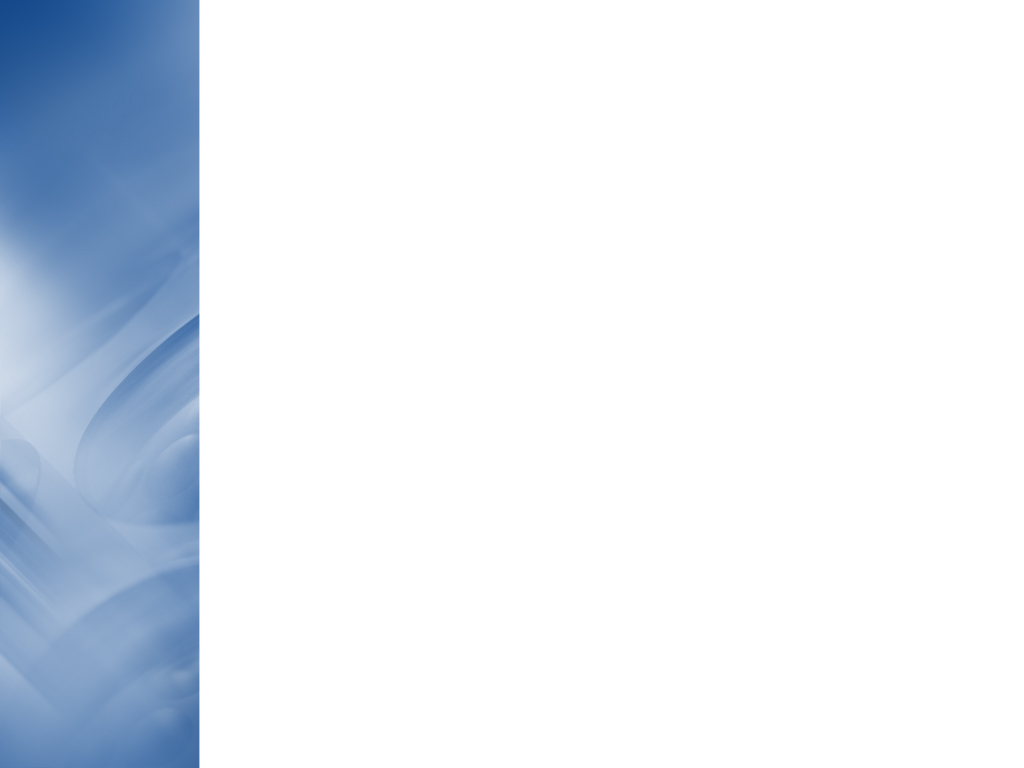 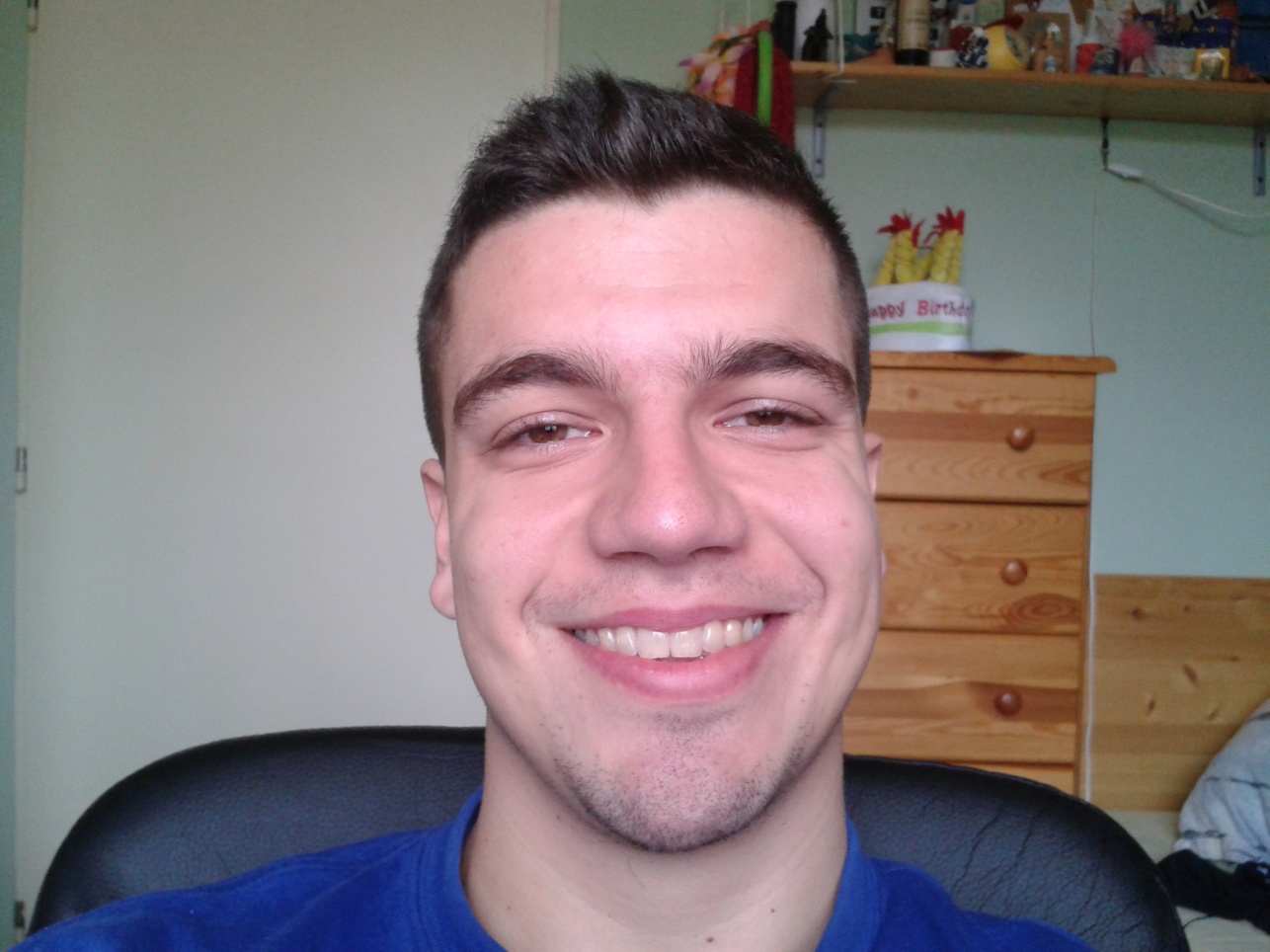 Ukážky
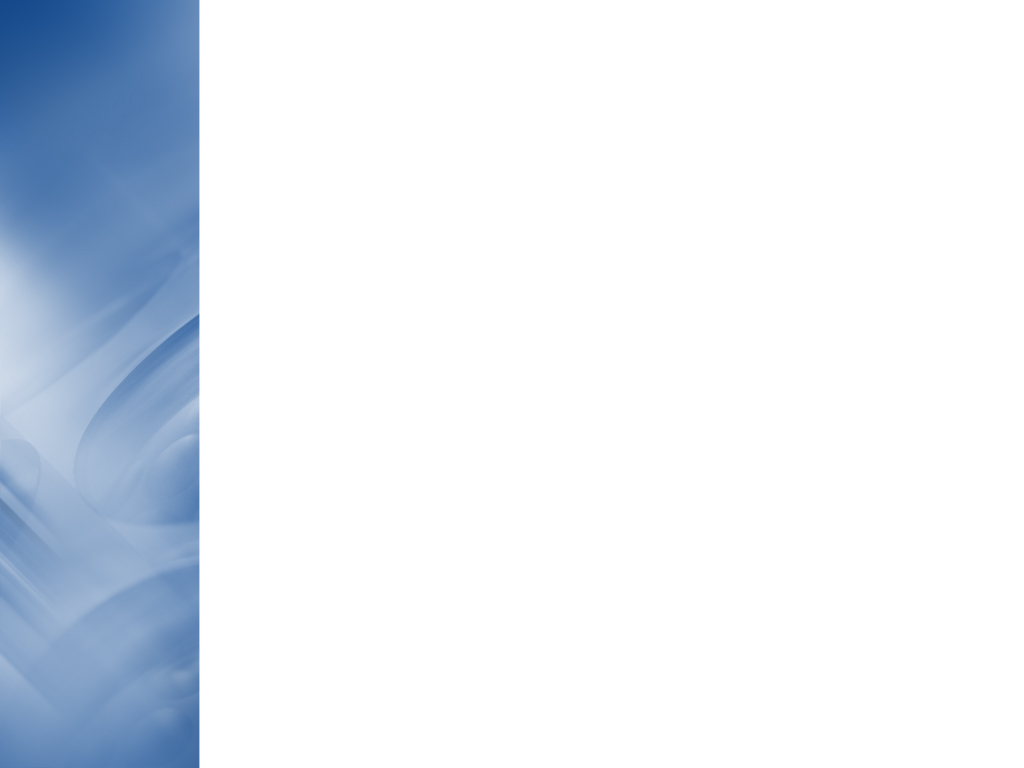 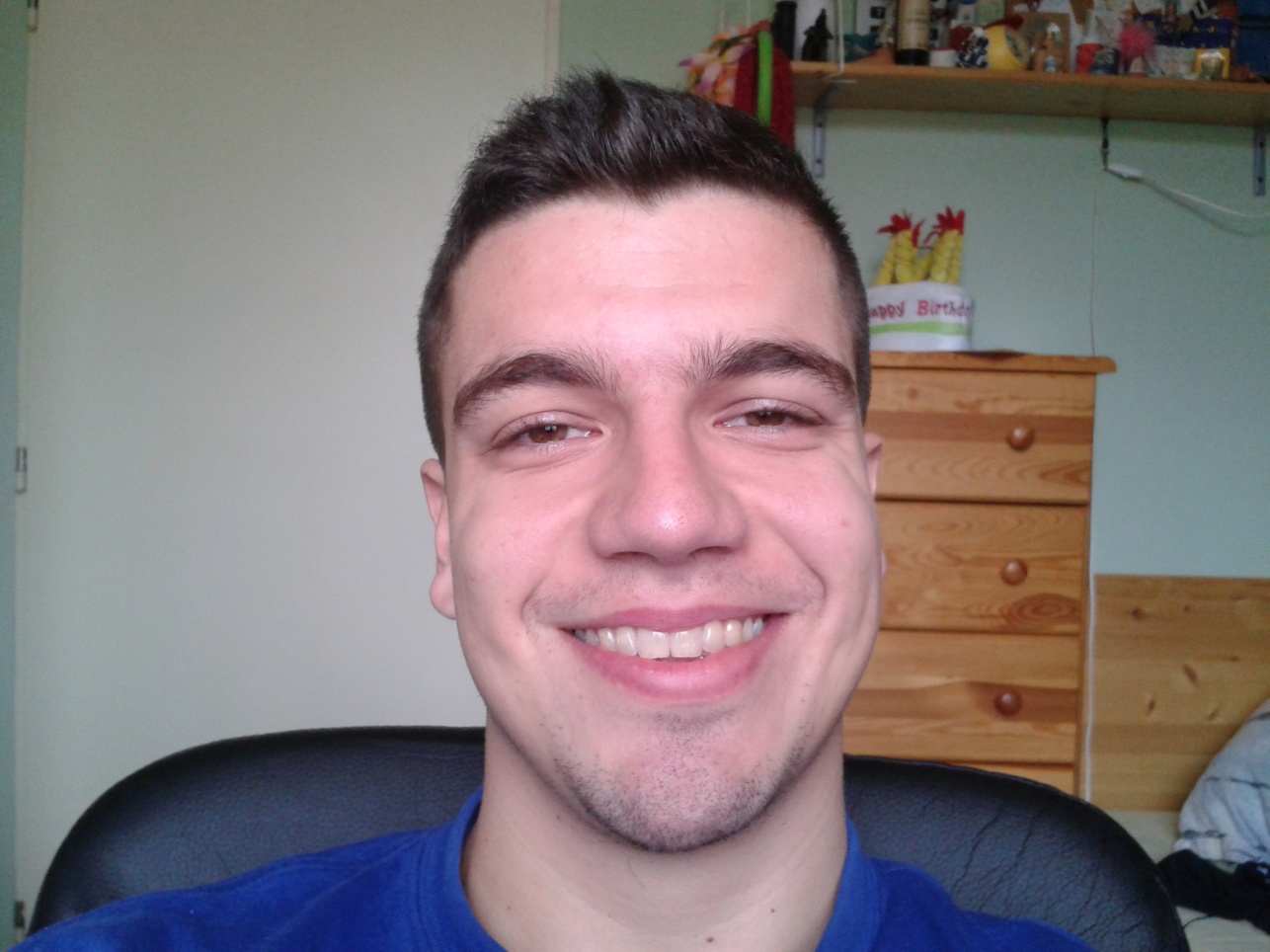 Hnev:	0%
Hnus:	10%
Strach:	0%
Radosť: 70%
Smútok: 0%
Prekvapenie: 10%
Ukážky
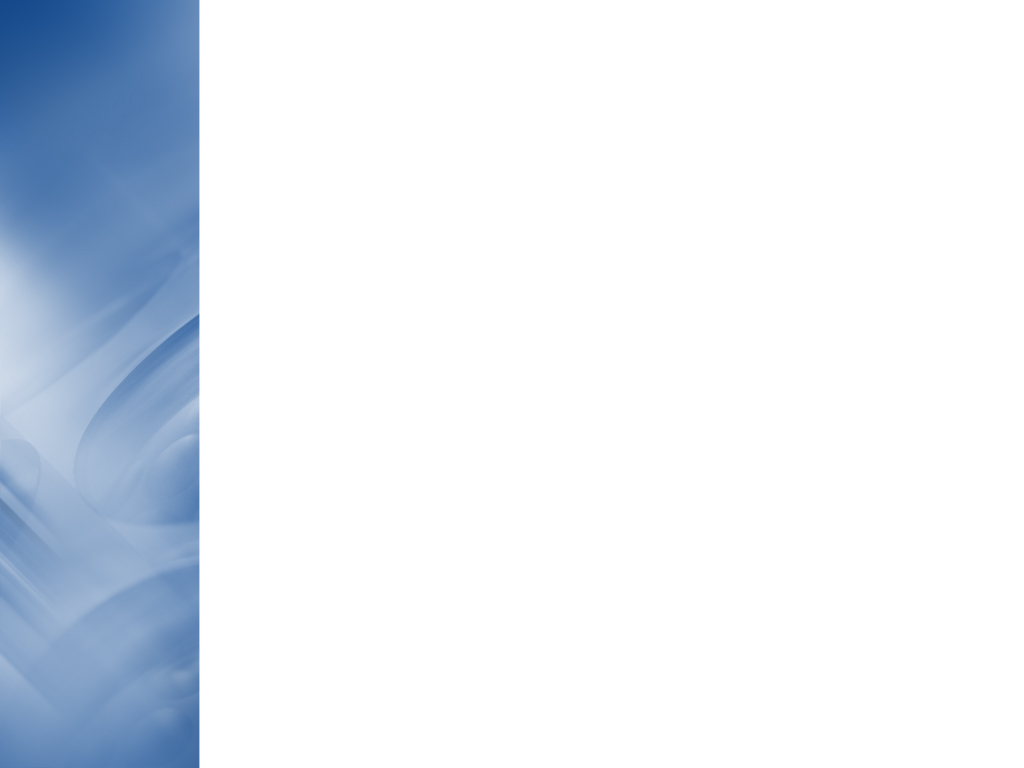 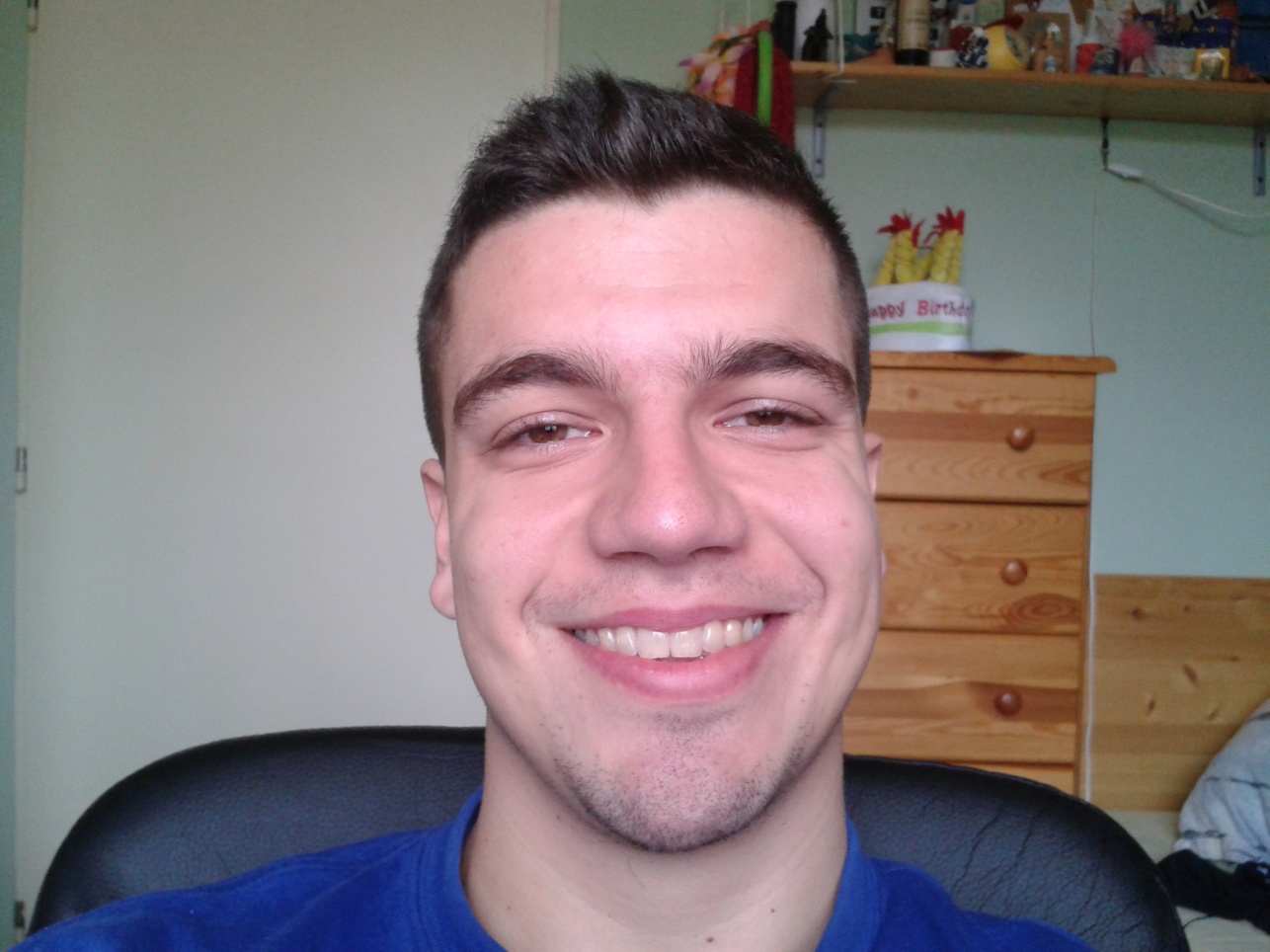 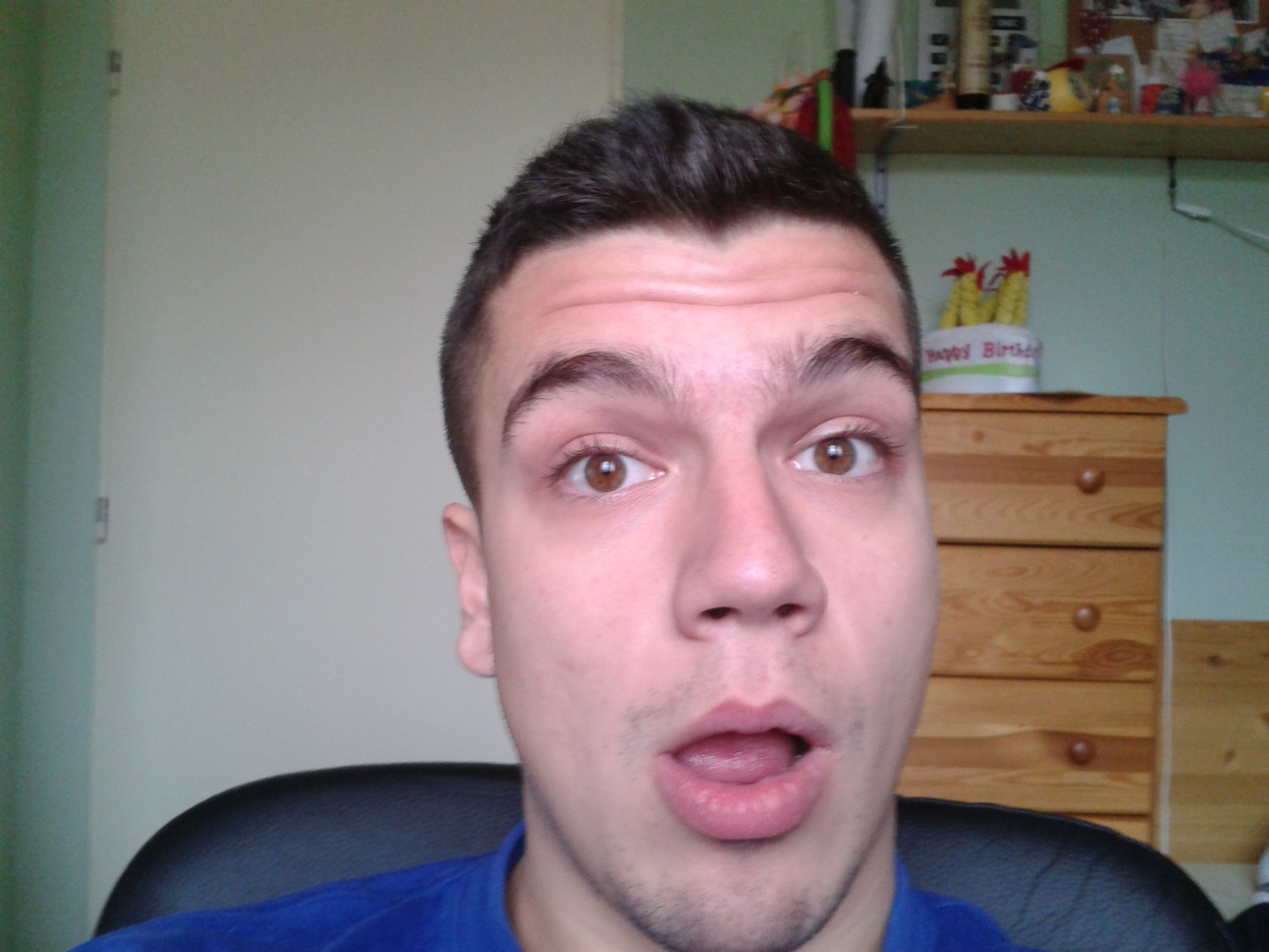 Ukážky
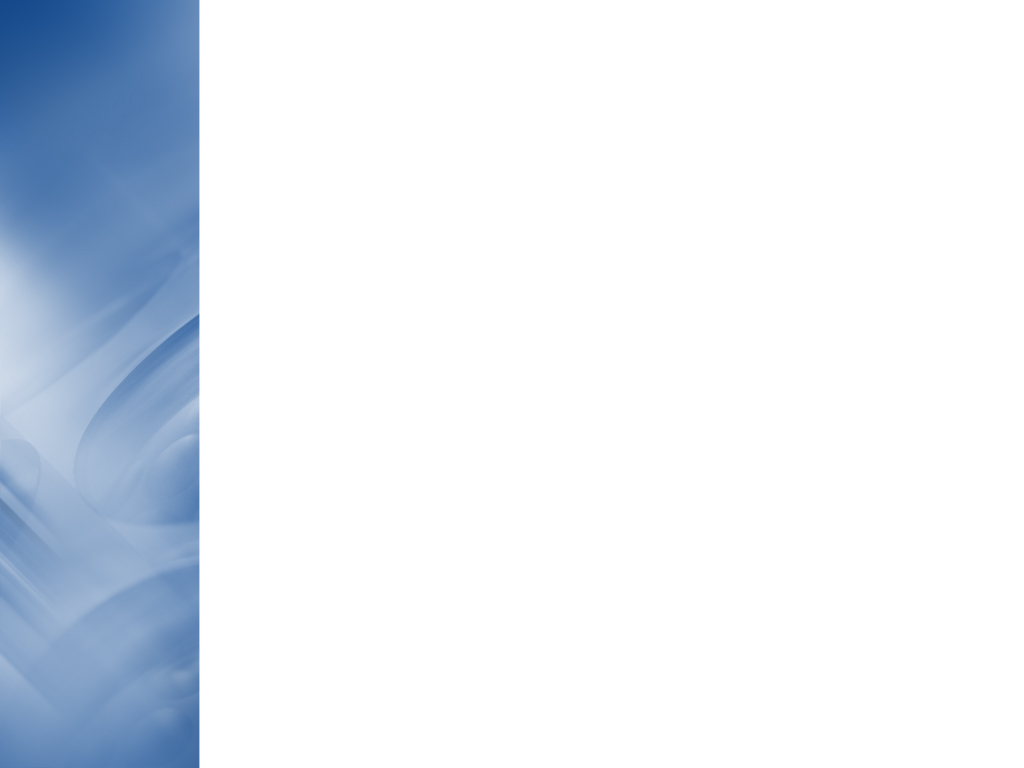 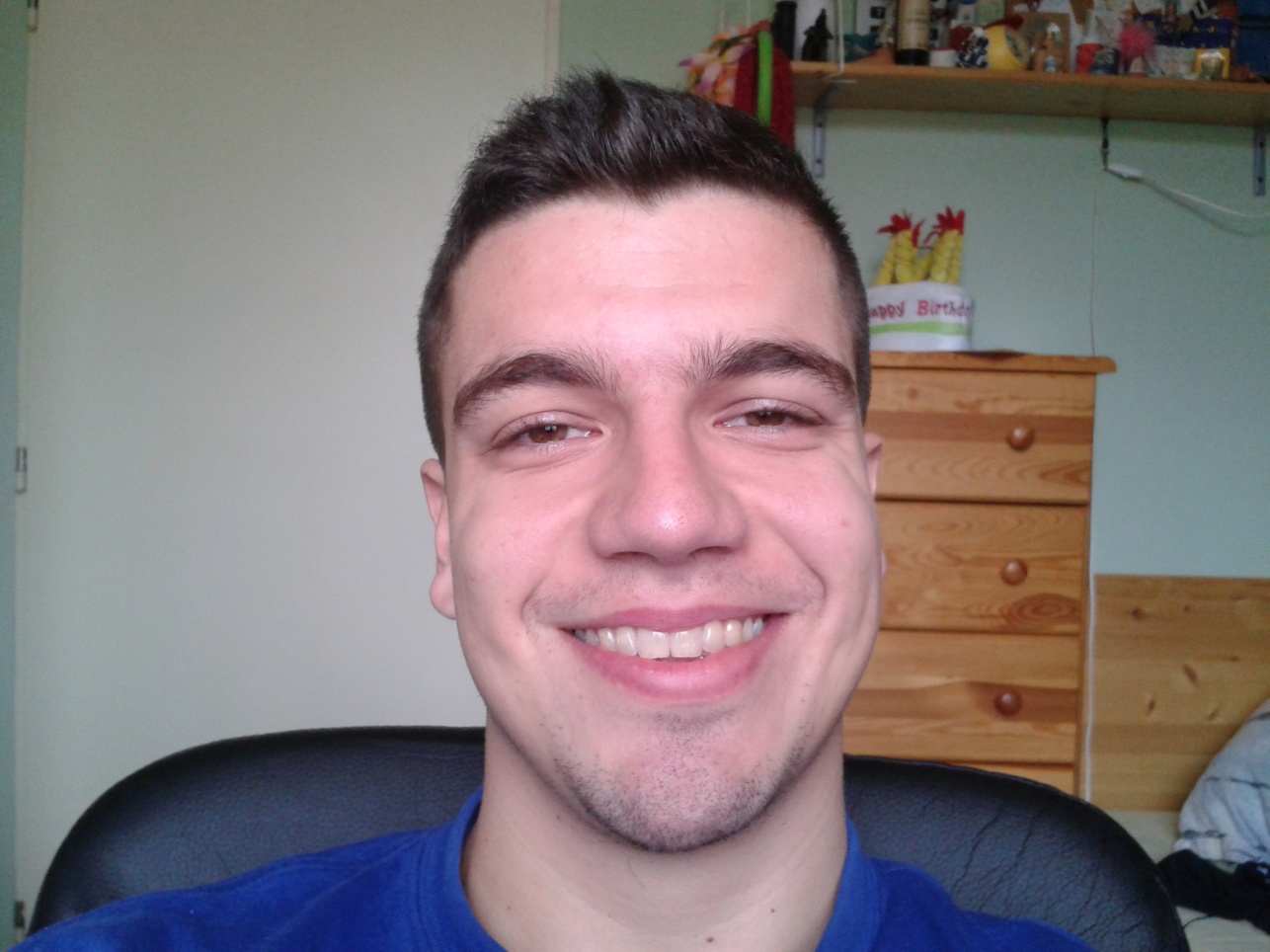 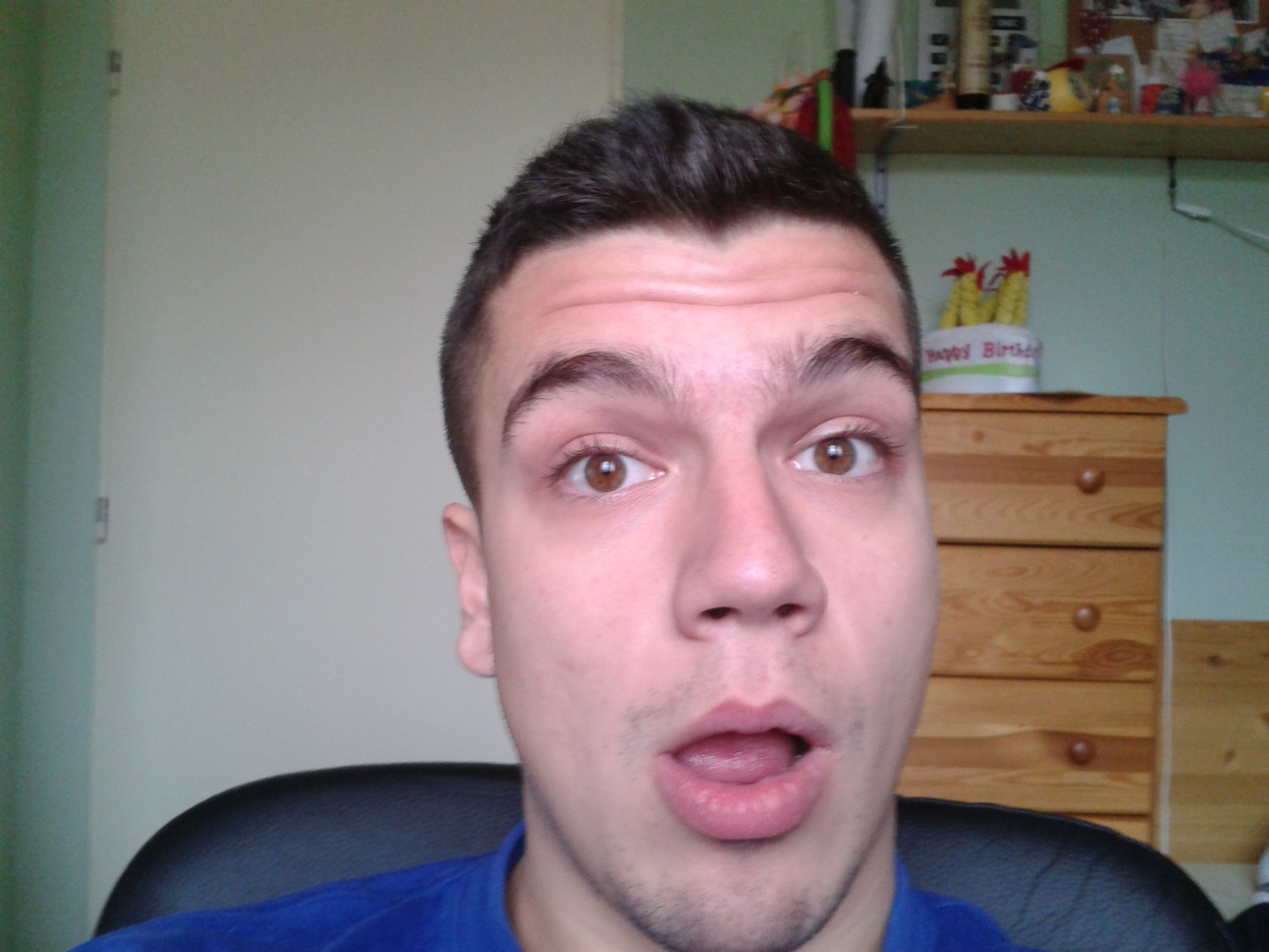 Hnev:	18%
Hnus:	8%
Strach:	54%
Radosť: 0%
Smútok: 0%
Prekvapenie: 8%
Hlavné činnosti
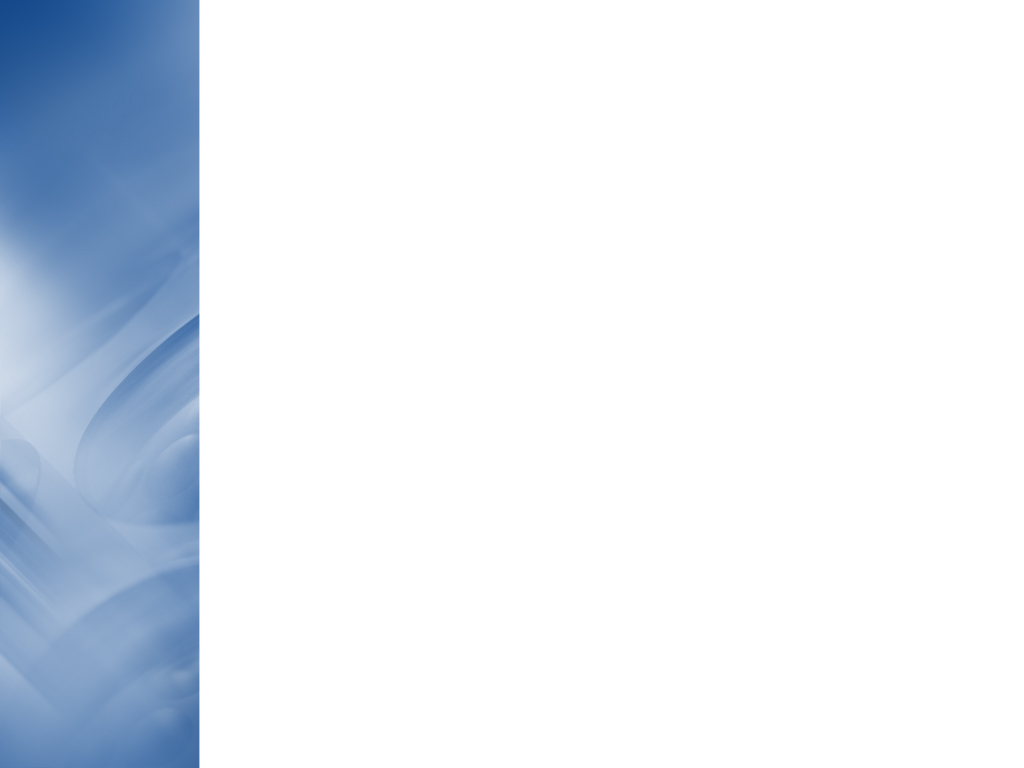 Snímanie a uloženie obrázkov
Extrakcia emócií z obrázkov
Sledovanie aktivít
Hľadanie súvislostí medzi aktivitami a emóciami
Hlavné činnosti
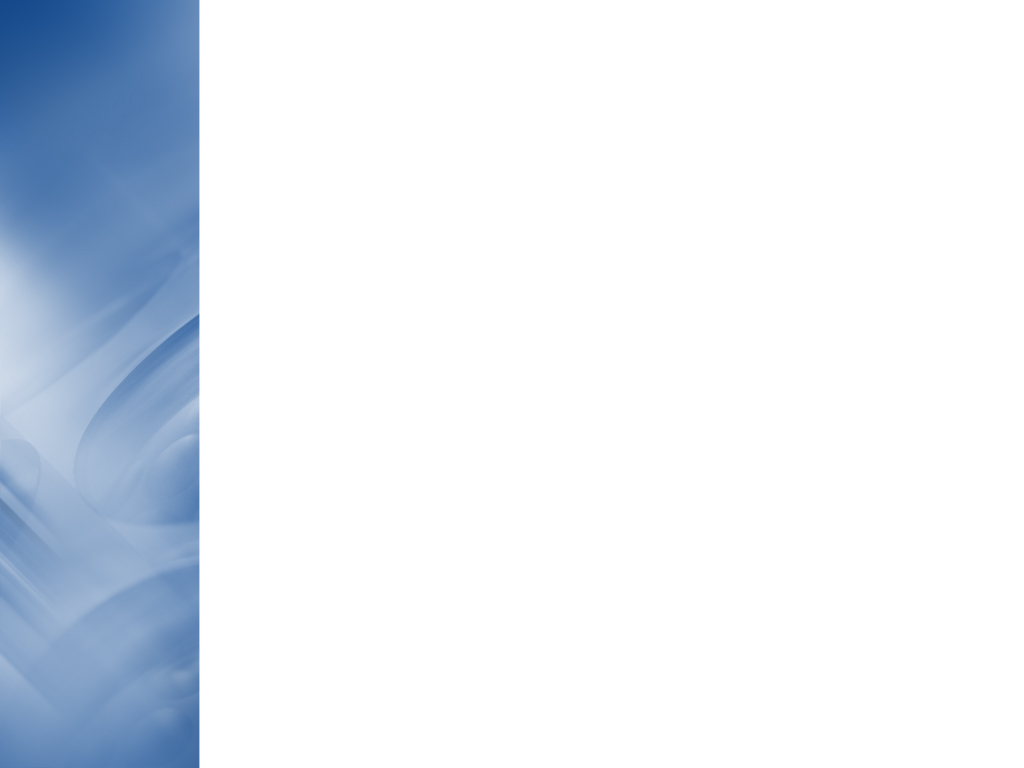 Snímanie a uloženie obrázkov
Extrakcia emócií z obrázkov
Sledovanie aktivít
Hľadanie súvislostí medzi aktivitami a emóciami
Hľadanie súvislostí medzi aktivitami a emóciami
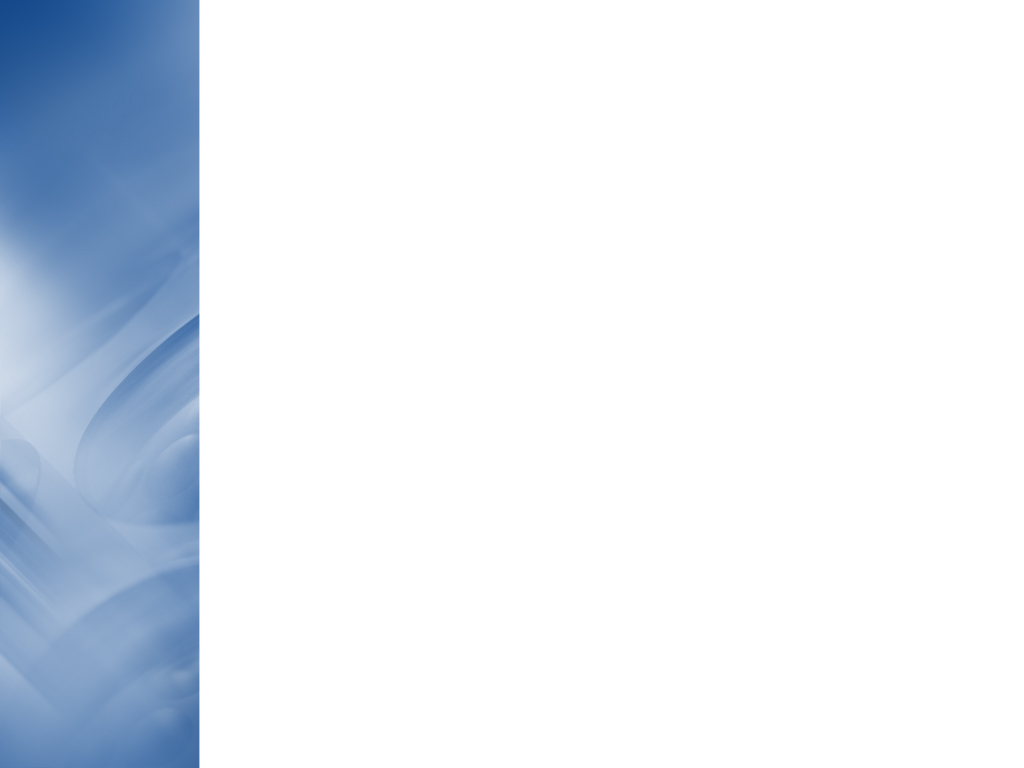 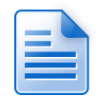 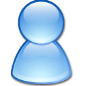 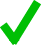 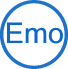 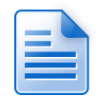 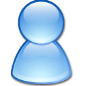 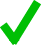 Hľadanie súvislostí medzi aktivitami a emóciami
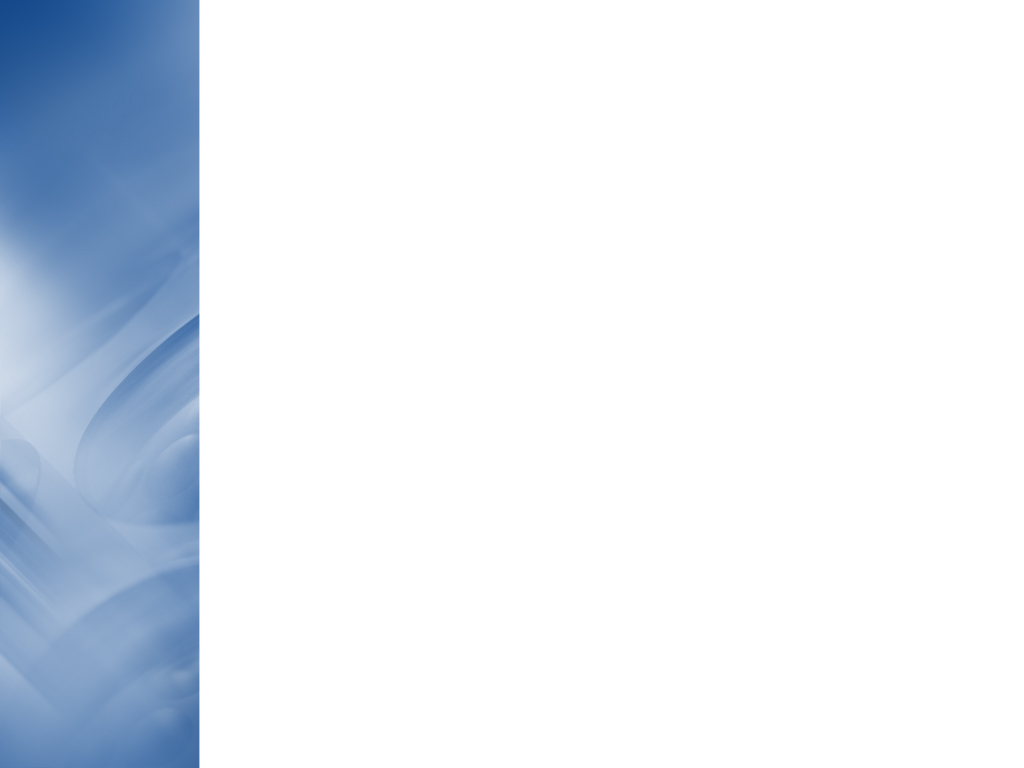 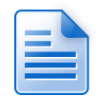 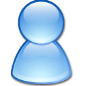 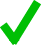 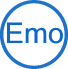 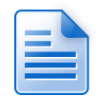 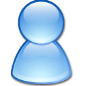 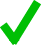 Overenie
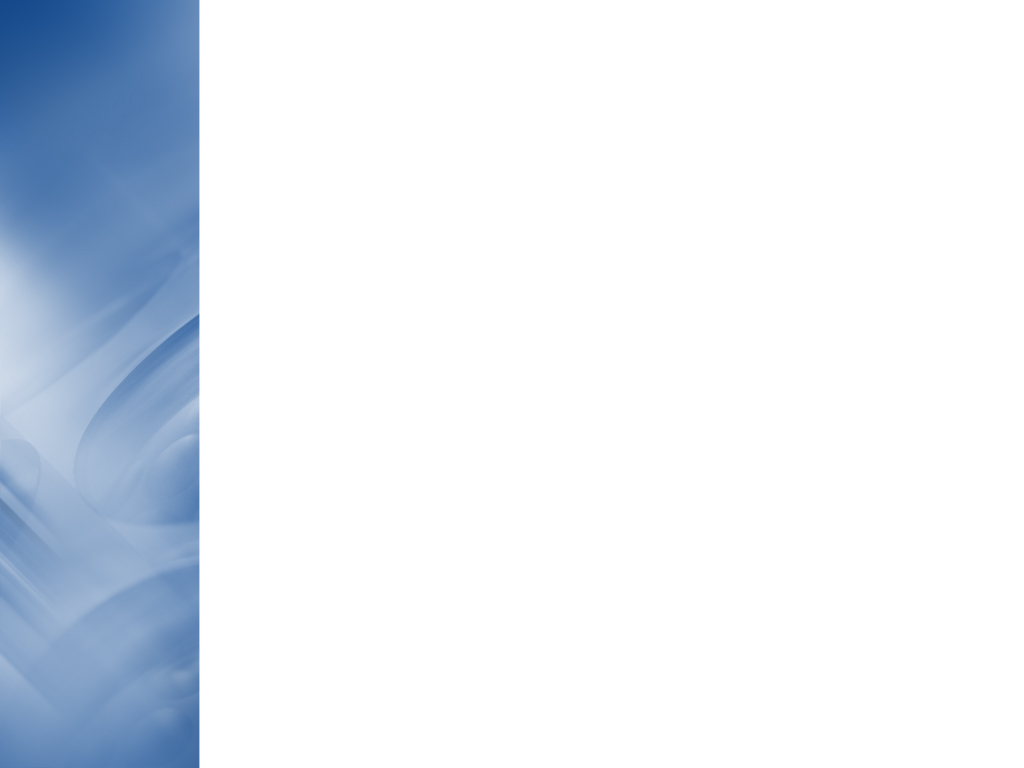 Snímanie a uloženie obrázkov
Extrakcia emócií z obrázkov
Sledovanie aktivít
Hľadanie súvislostí medzi aktivitami a emóciami
Overenie:
Extrakcia emócií z obrázkov
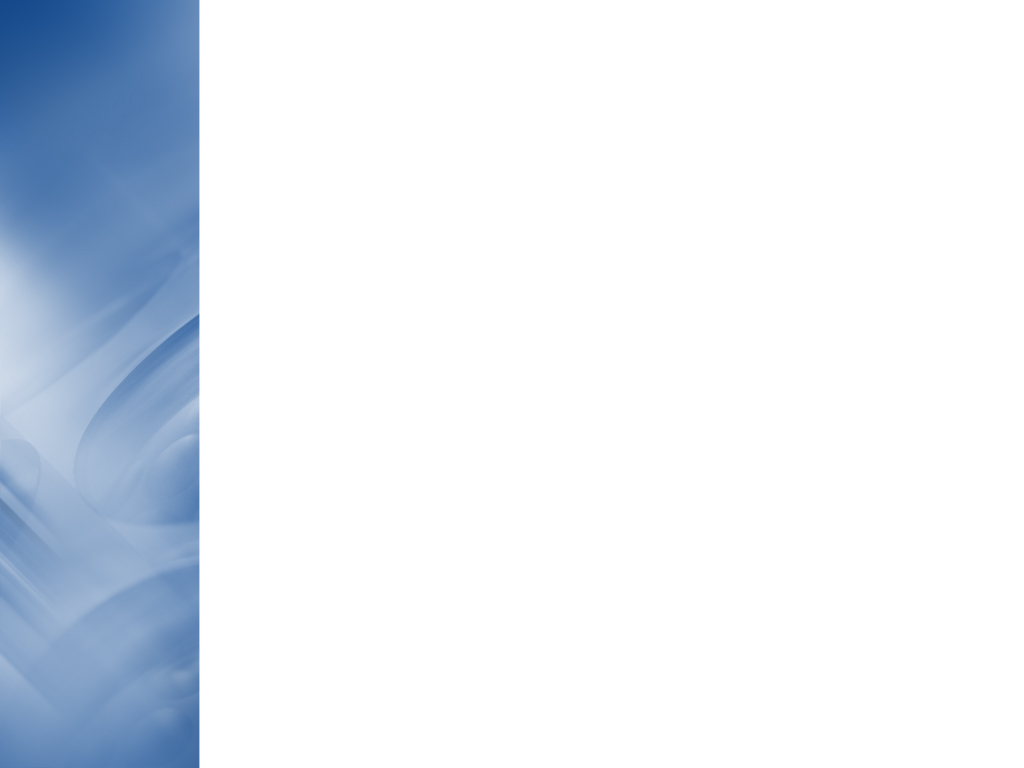 Overenie
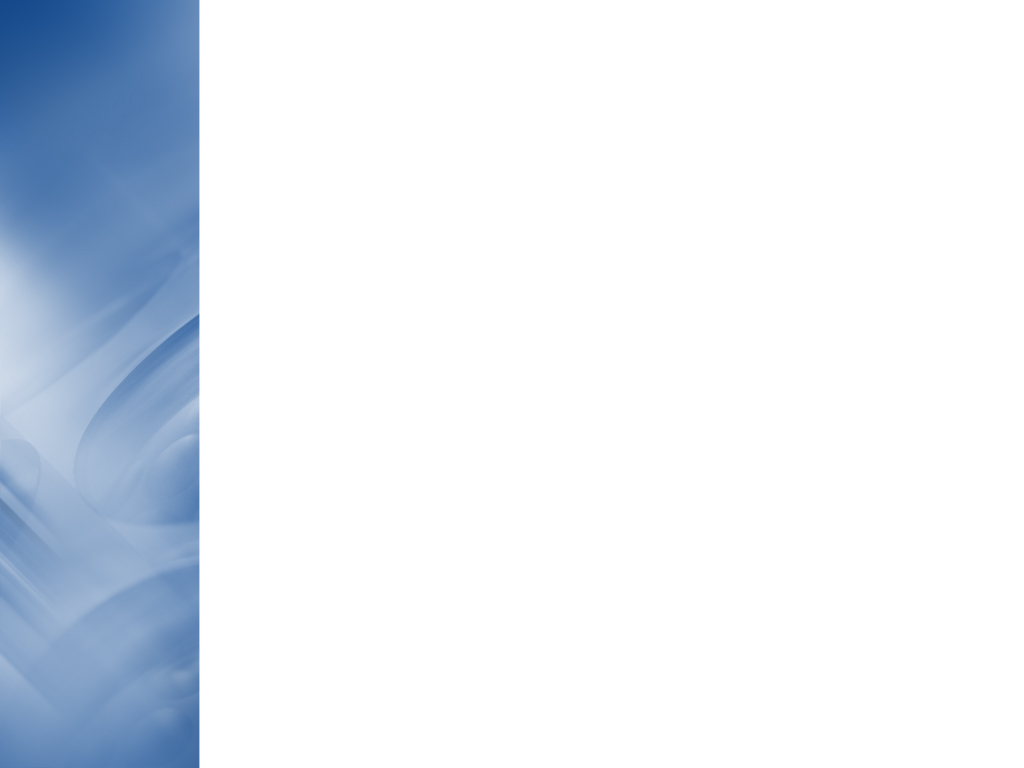 Snímanie a uloženie obrázkov
Extrakcia emócií z obrázkov
Sledovanie aktivít
Hľadanie súvislostí medzi aktivitami a emóciami
Overenie:
Hľadanie súvislostí medzi aktivitami a emóciami
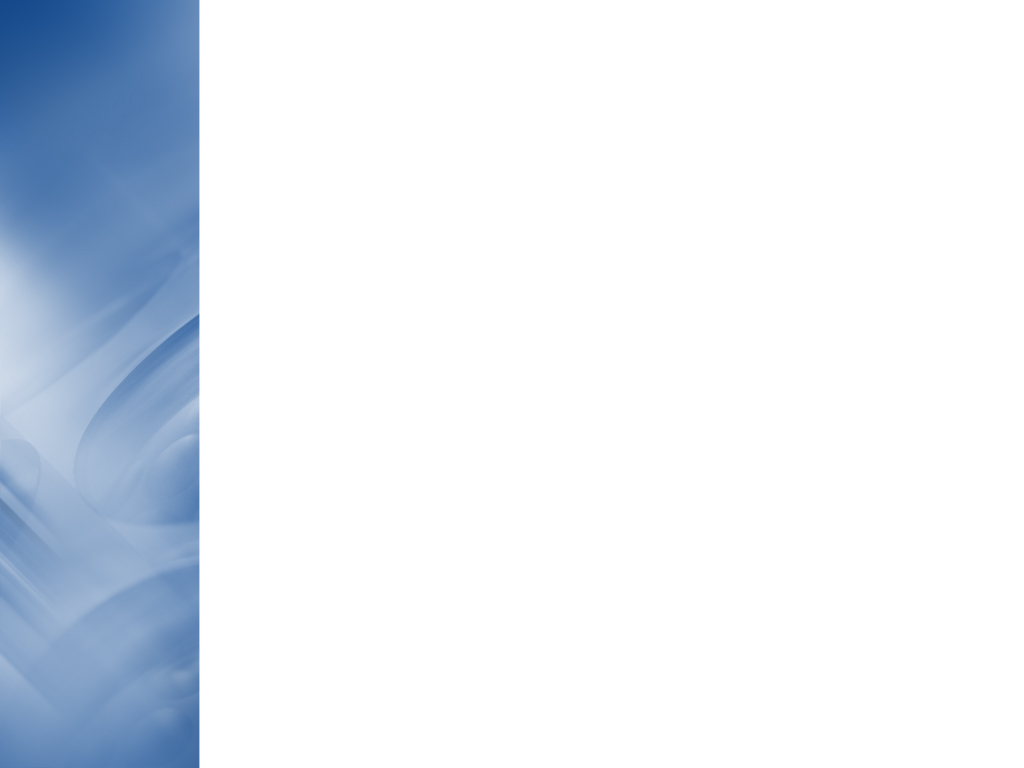 Kamera
Emócie
Znalosť
Testy
Overenie:
Hľadanie súvislostí medzi aktivitami a emóciami
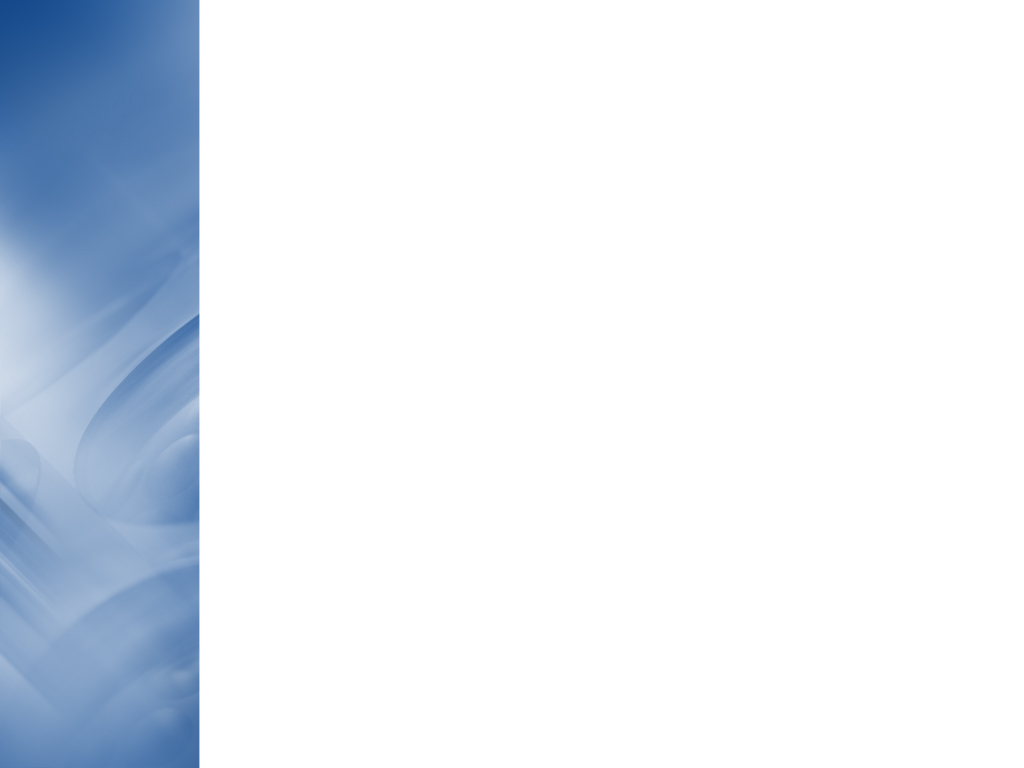 Kamera
Emócie
1a
Znalosť
Testy
Overenie:
Hľadanie súvislostí medzi aktivitami a emóciami
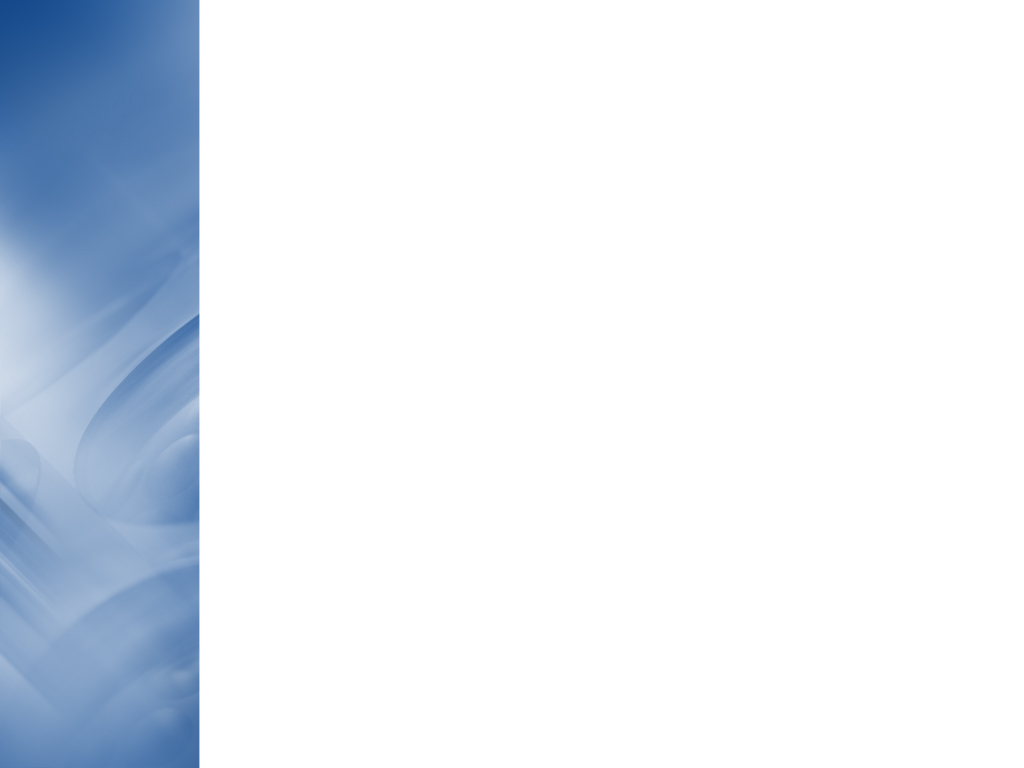 Kamera
Emócie
1a
Znalosť
Testy
2a
Overenie:
Hľadanie súvislostí medzi aktivitami a emóciami
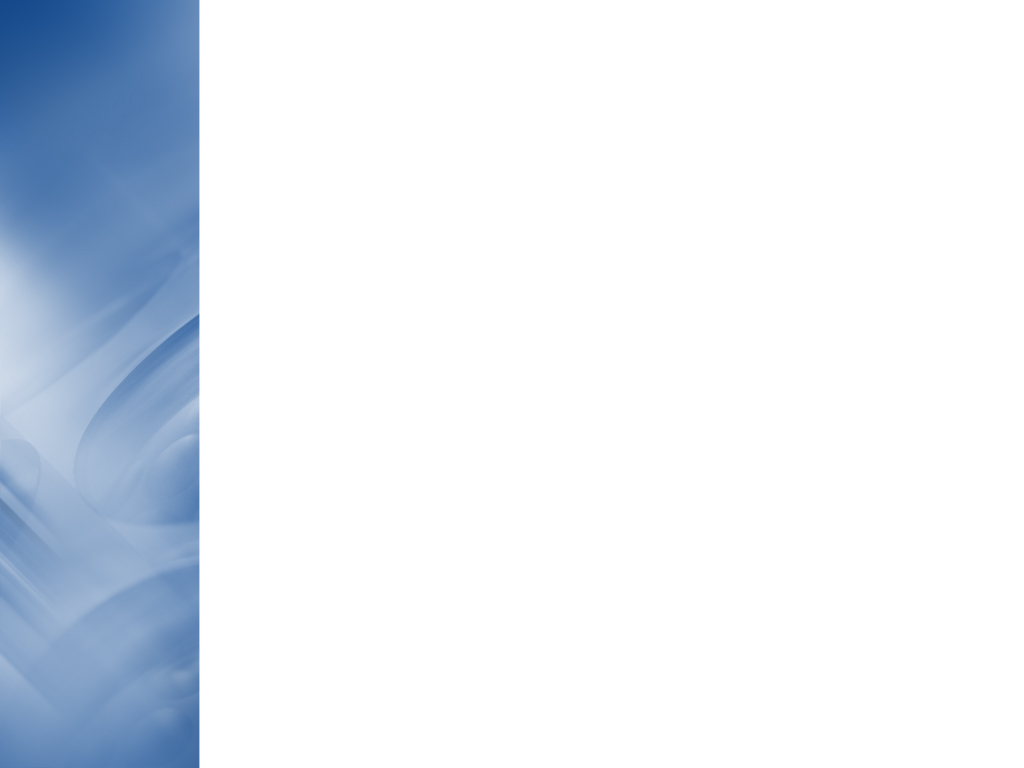 Kamera
Emócie
1a
Znalosť
Testy
3a
2a
Overenie:
Hľadanie súvislostí medzi aktivitami a emóciami
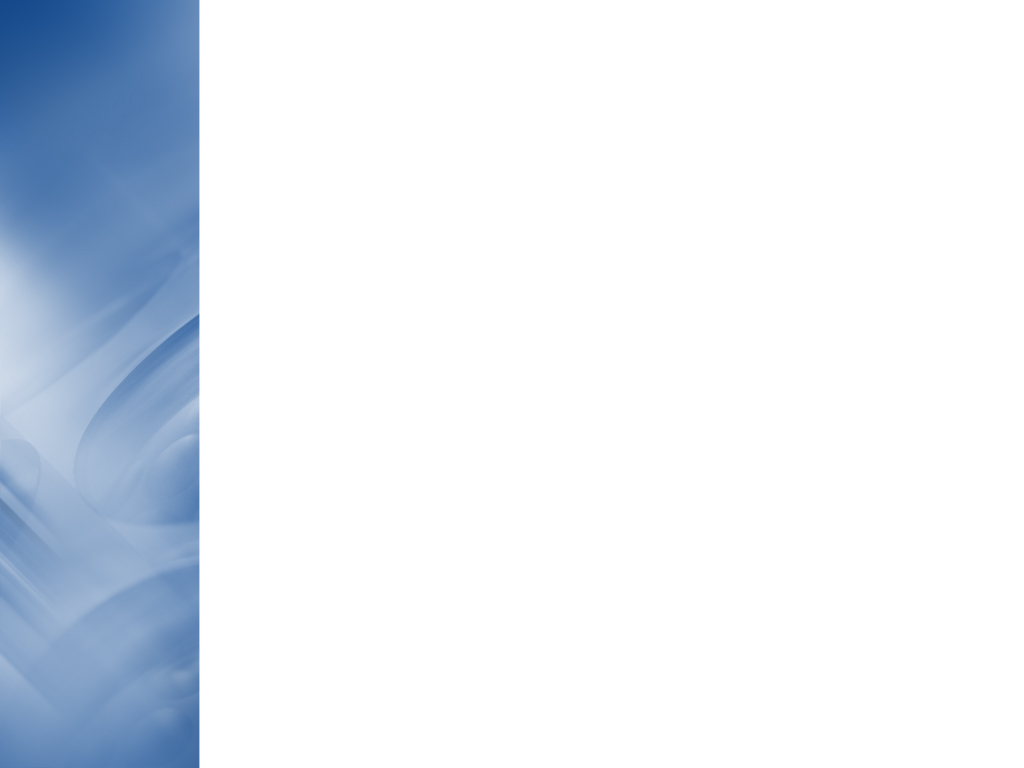 1a
Kamera
Emócie
3a
1b
2a
Znalosť
Testy
Overenie:
Hľadanie súvislostí medzi aktivitami a emóciami
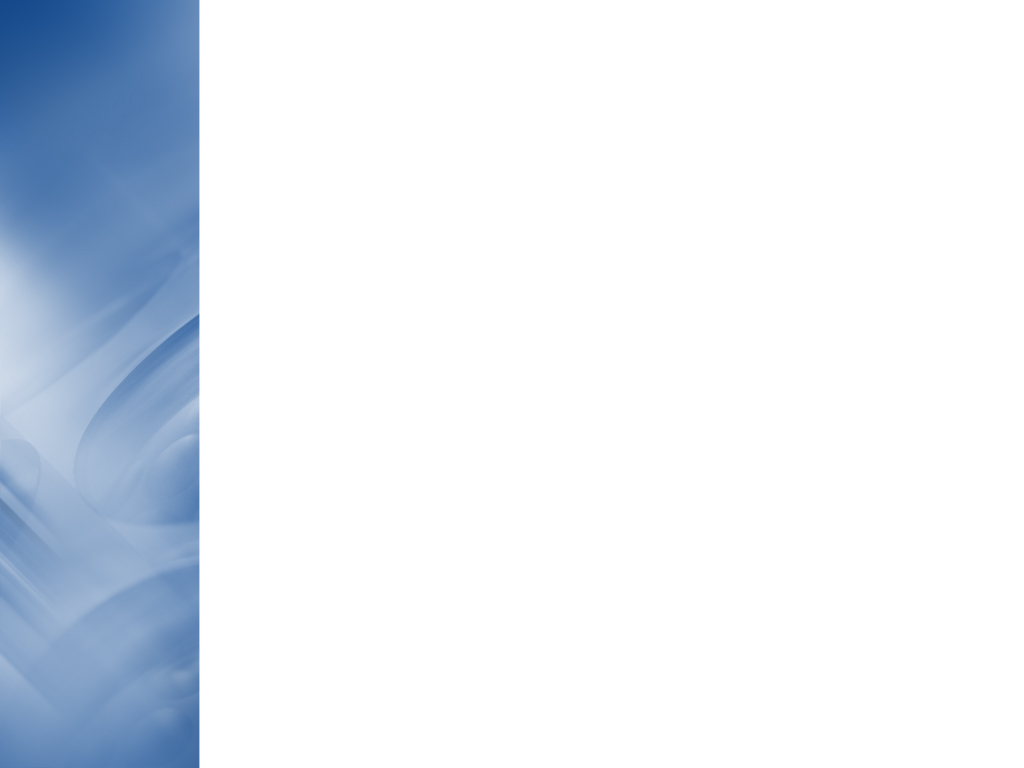 1a
Kamera
Emócie
3a
1b
2a
Znalosť
Testy
2b
Overenie:
Hľadanie súvislostí medzi aktivitami a emóciami
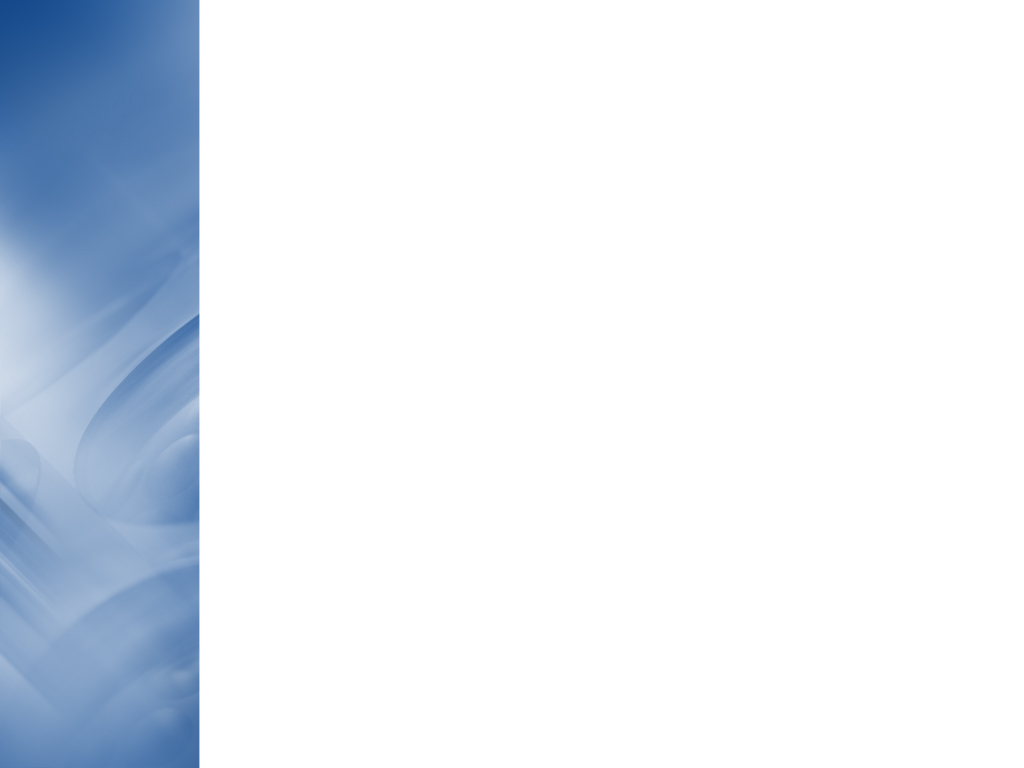 1a
Kamera
Emócie
3a
1b
2a
Znalosť
Testy
2b
Overenie:
Hľadanie súvislostí medzi aktivitami a emóciami
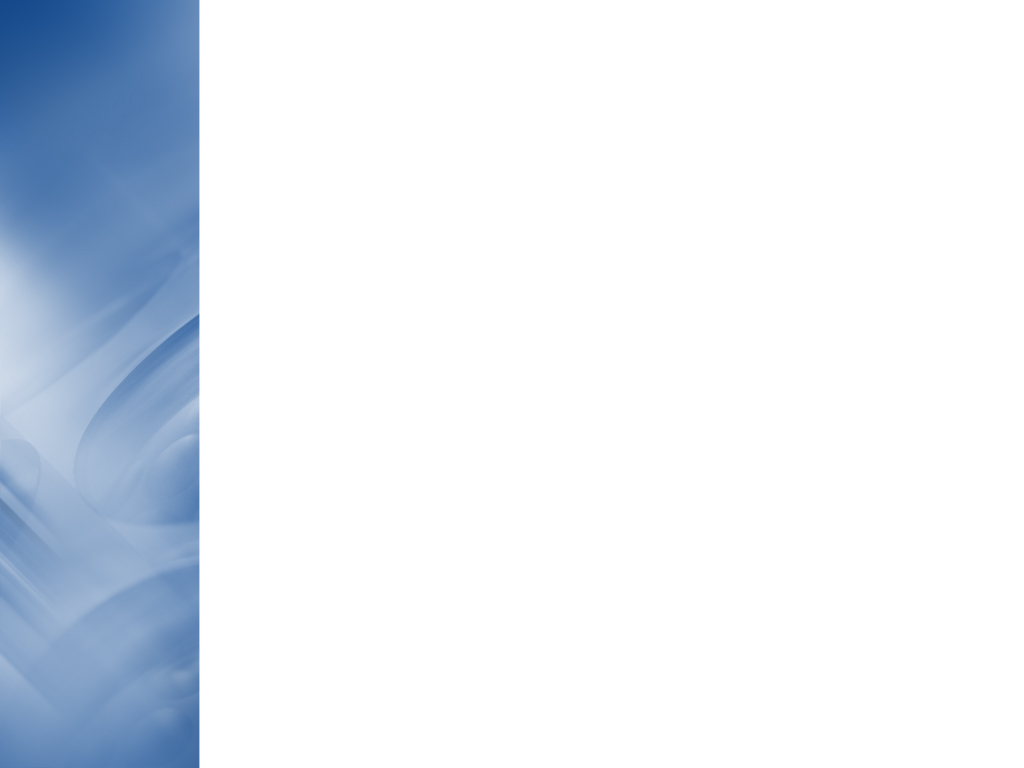 1a
Kamera
Emócie
3a
1b
2a
Znalosť
Testy
2b
3b